портфолио
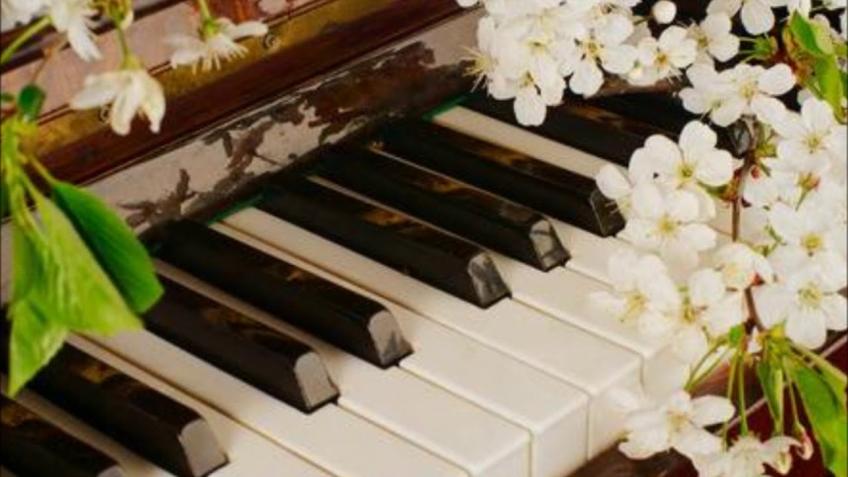 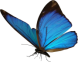 Музыкального руководителяЯчменевой Ольги Владимировны
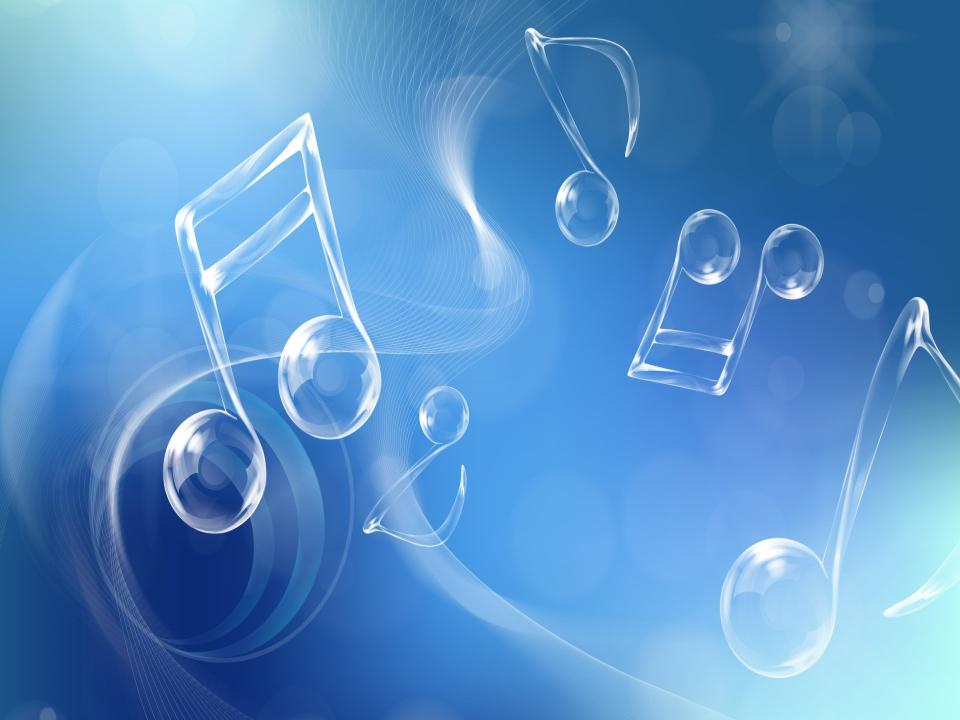 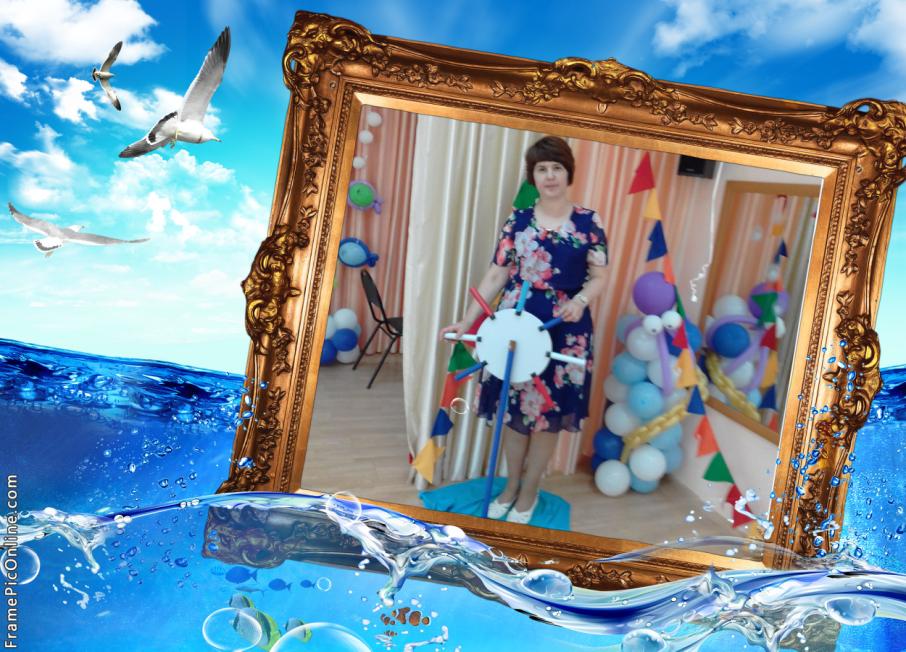 Мууз
. Должность- музыкальный руководитель. Образование - Ростовское Музыкально-педагогическое училище. Специальность- учитель музыки, музыкальный воспитатель. Стаж работы: 33 года . Первая квалификационная категория Приказ департамента образования  Ярославской области № 02-02/37 от 30.03.2012 г.
«Музыка, как книга делает нас лучше, умнее и добрее» Д. КабалевскийМой девиз:«Сделать жизнь в детском саду интересной книгой, а праздничные дни  и развлечения её лучшими страницами»
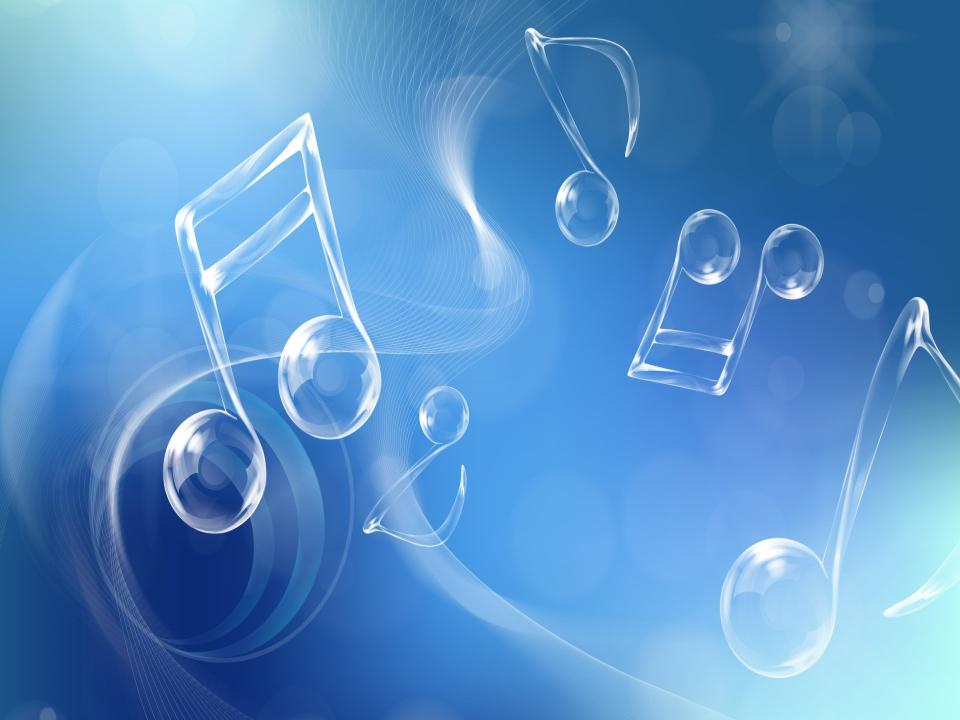 «Музыка для ребёнка- мир радостных переживаний. Чтобы открыть перед ним дверь в этот мир, надо развивать у него способности,  прежде всего музыкальный слух и эмоциональную отзывчивость. Иначе музыка не выполнит свои воспитательные функции»,- эти слова Н.А. Ветлугиной я всегда беру за основу в своей работе.

Работа музыкального руководителя многогранна: я учу детей петь, танцевать, играть на детских музыкальных инструментах, слушать и воспринимать музыку, творчески проживать музыкальный образ. Начинается моя работа с детьми в возрасте 1,7-2 лет. На пути продолжительностью в пять лет ребята систематически и последовательно, от простого к сложному знакомятся с прекрасным миром музыкального искусства. Формирование полноценной, гармоничной личности ребёнка средствами музыкального искусства -  цель моей  работы.
Повышение квалификации
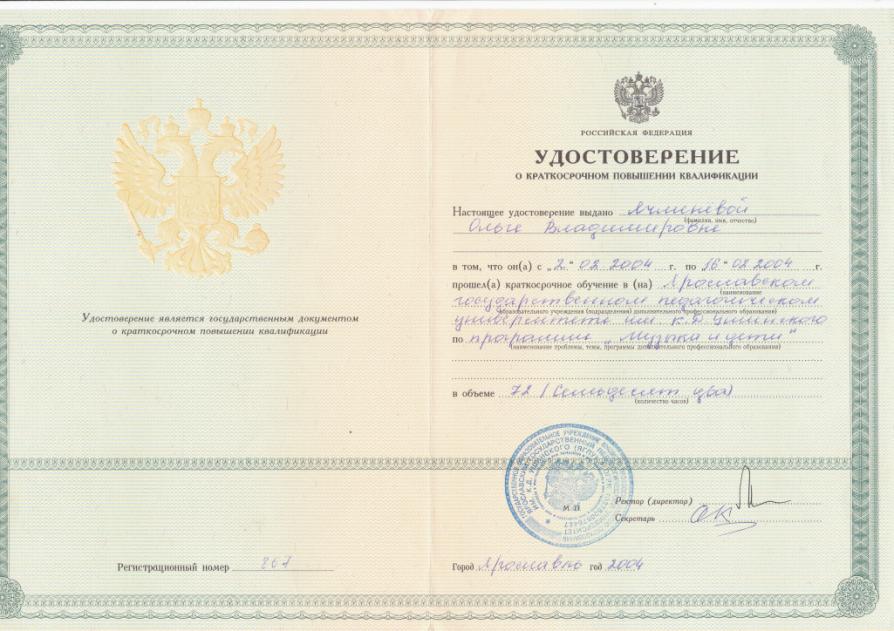 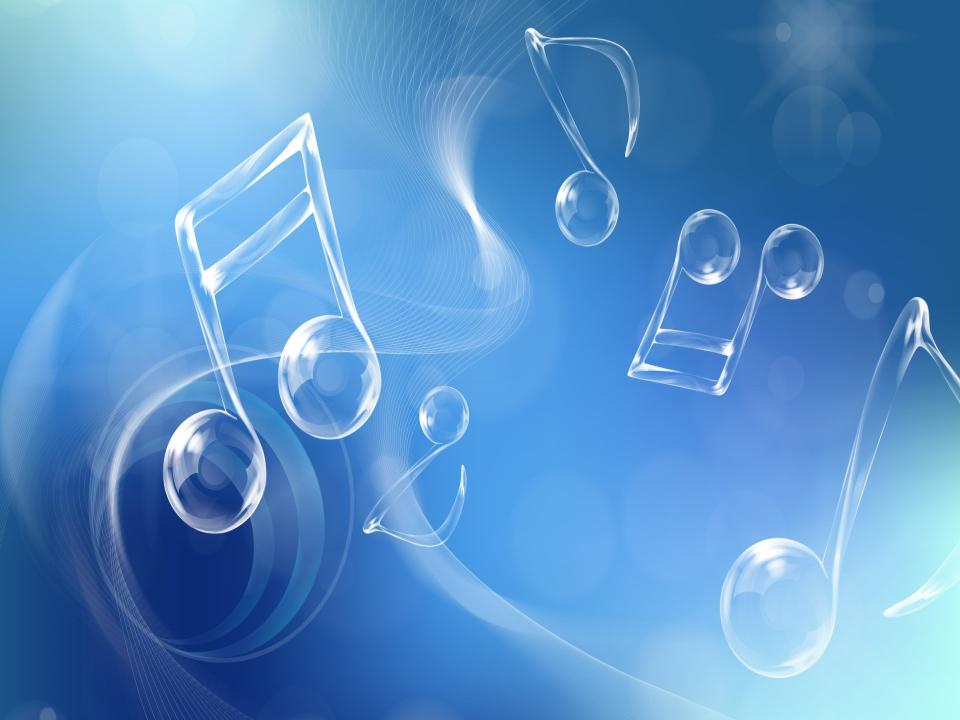 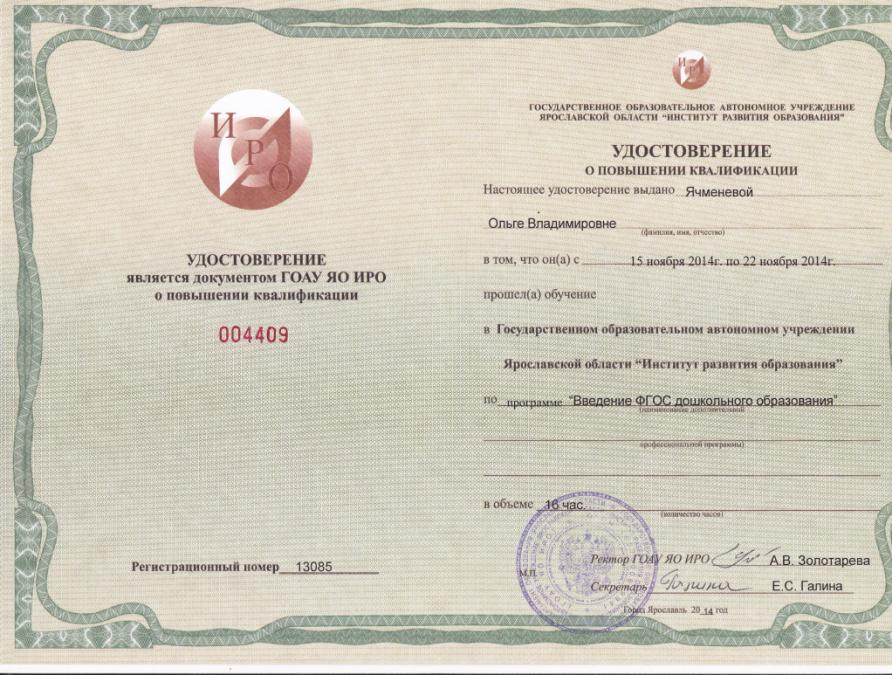 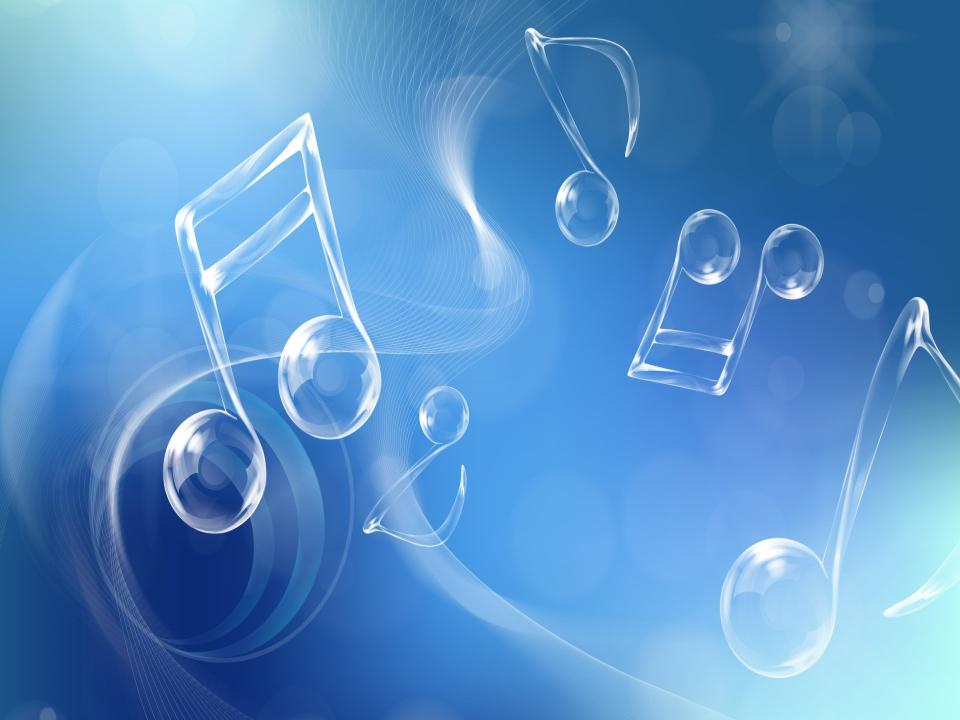 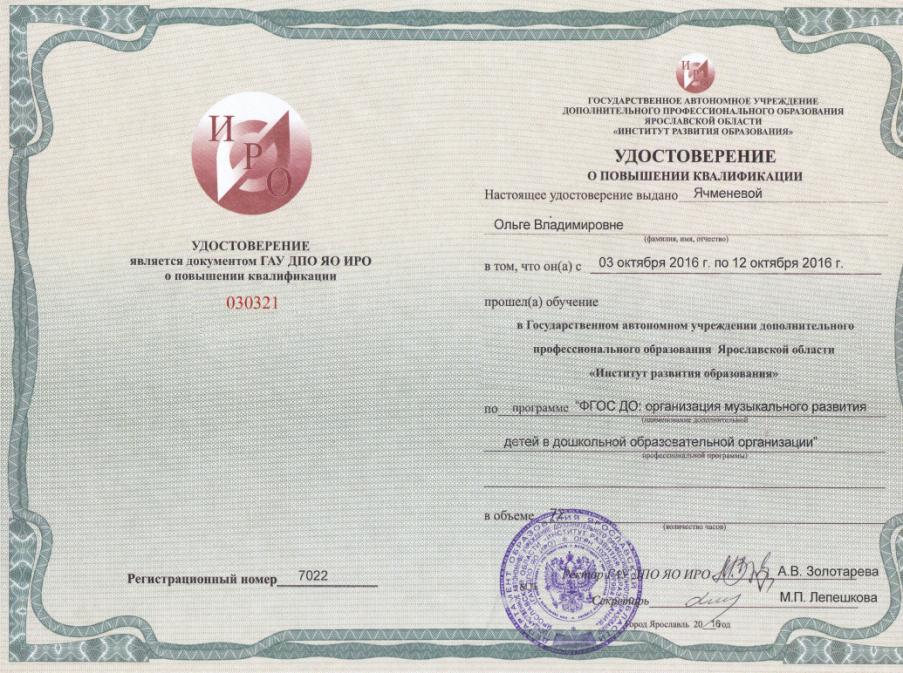 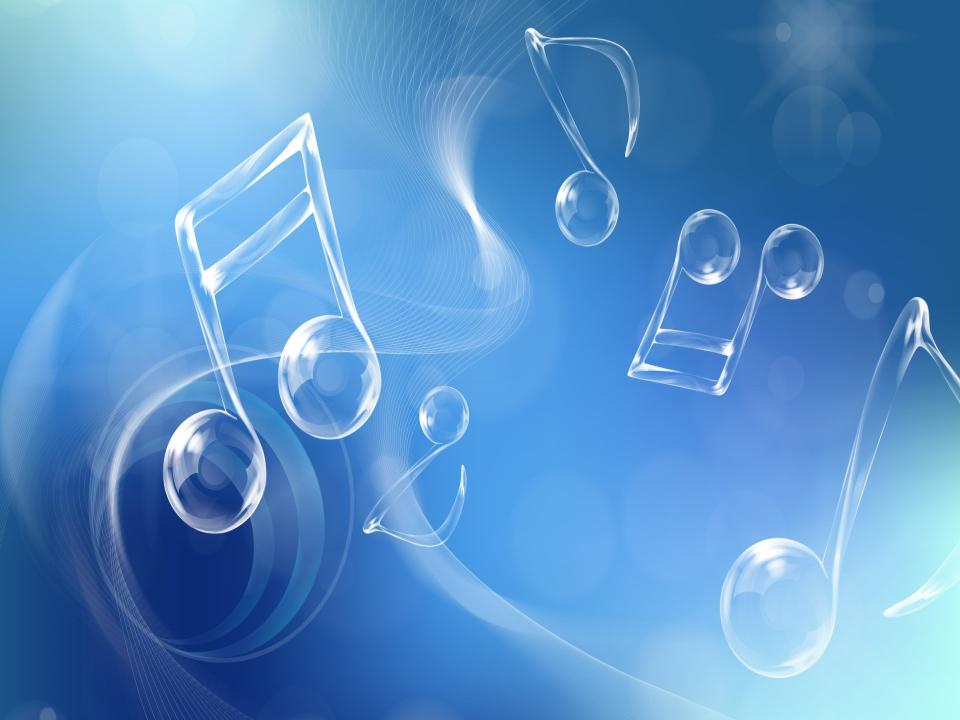 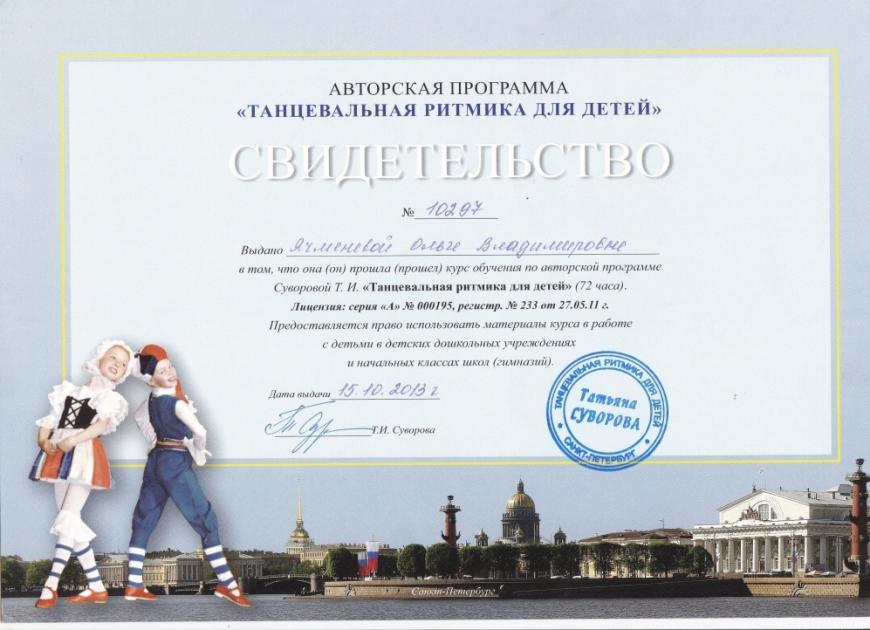 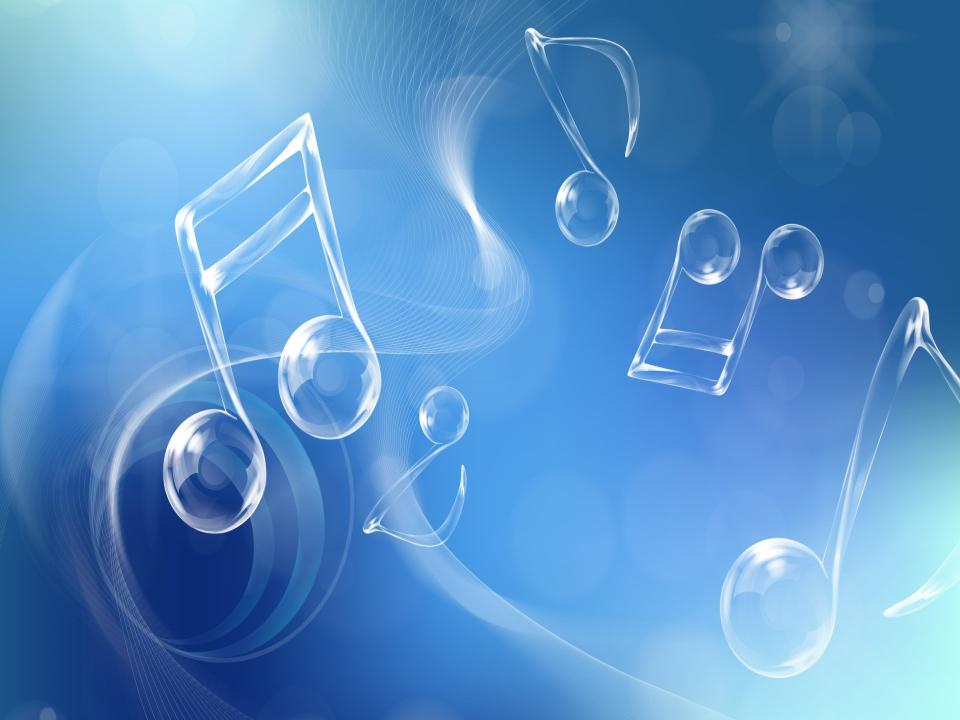 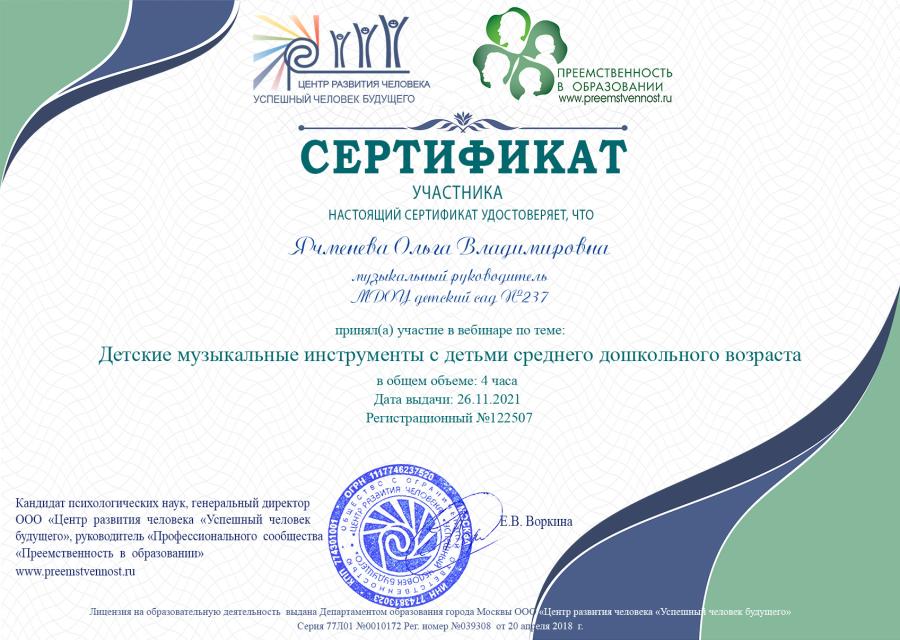 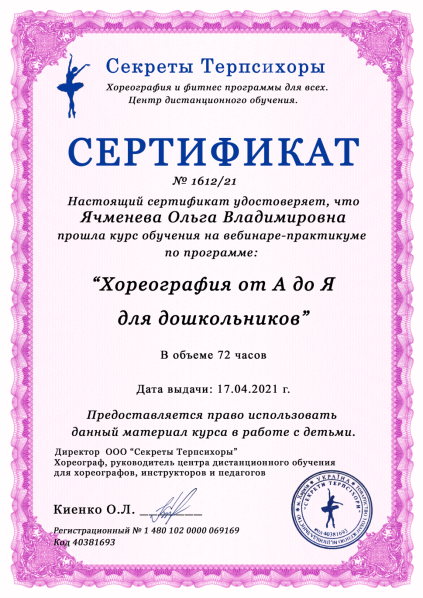 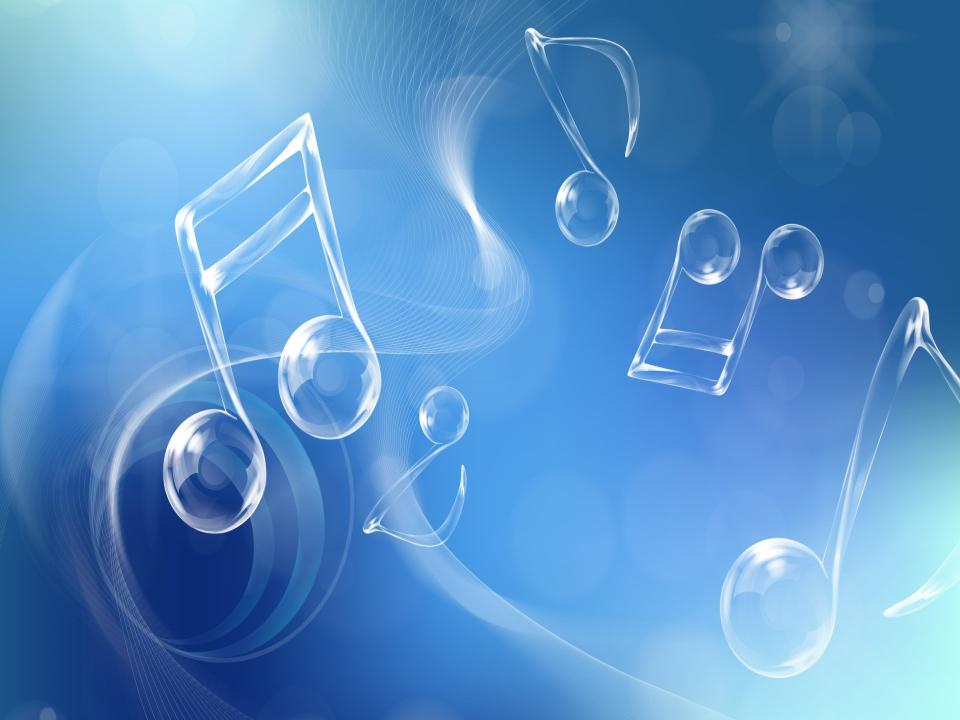 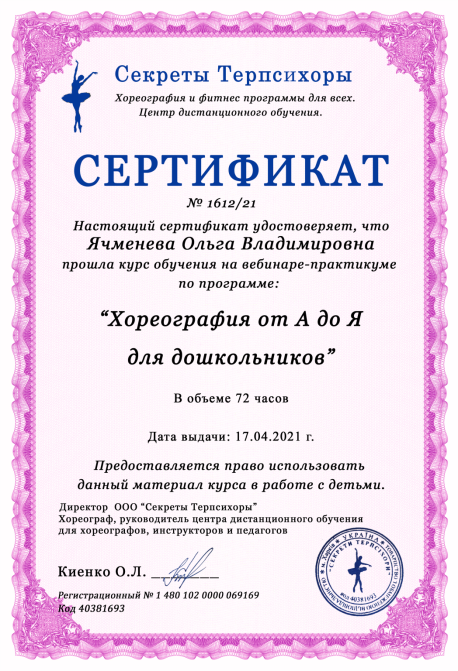 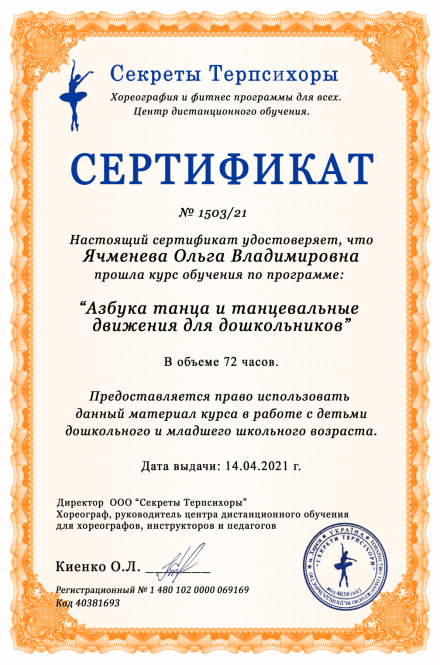 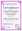 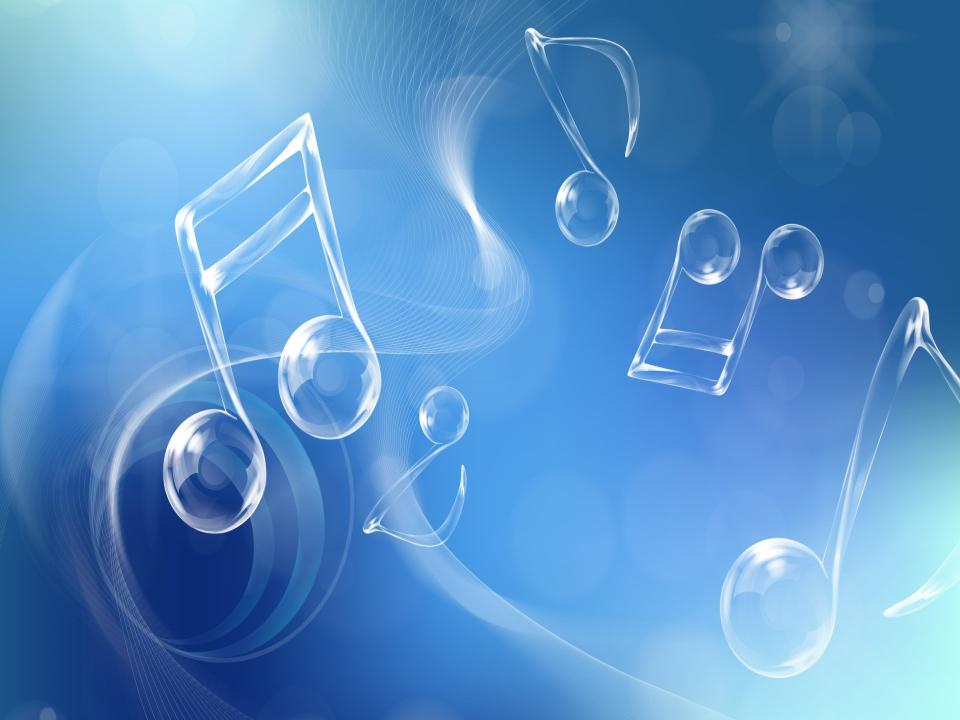 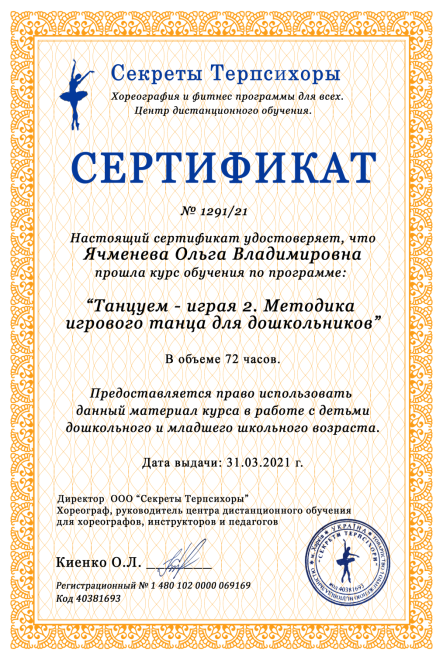 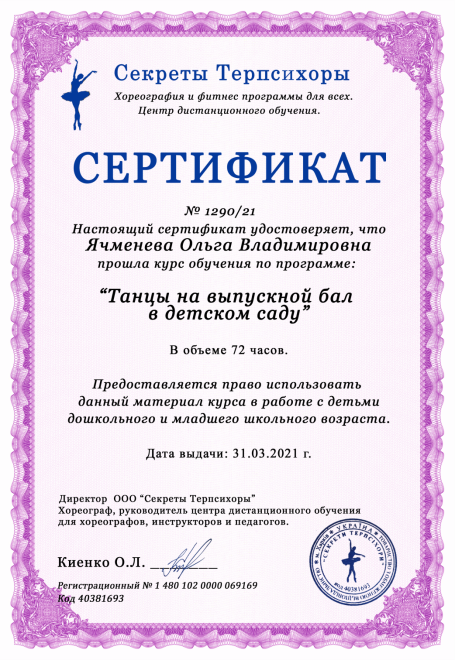 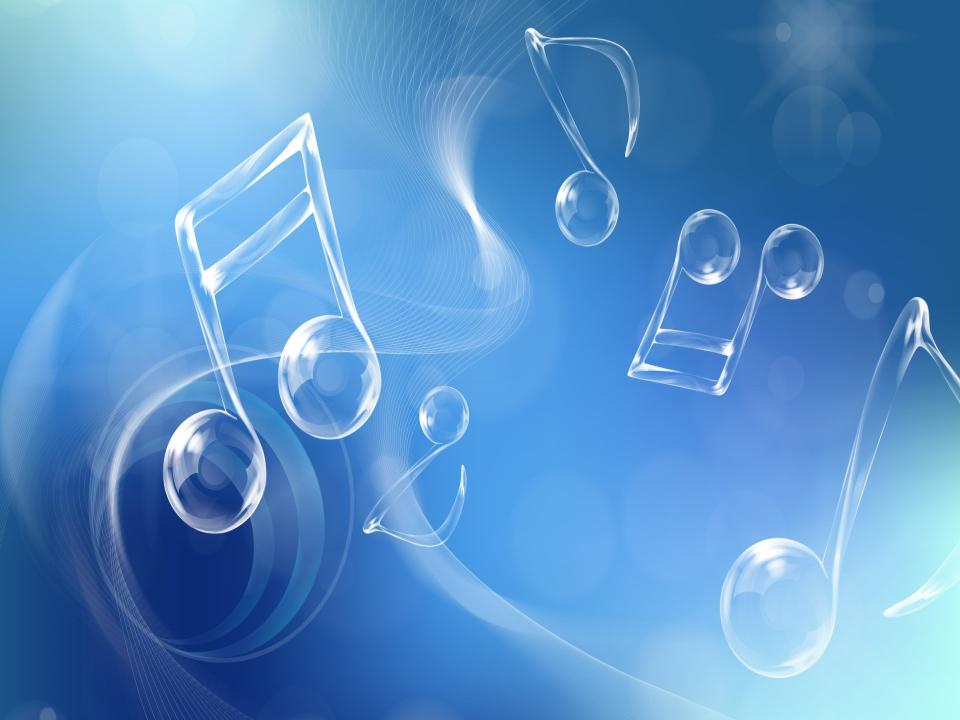 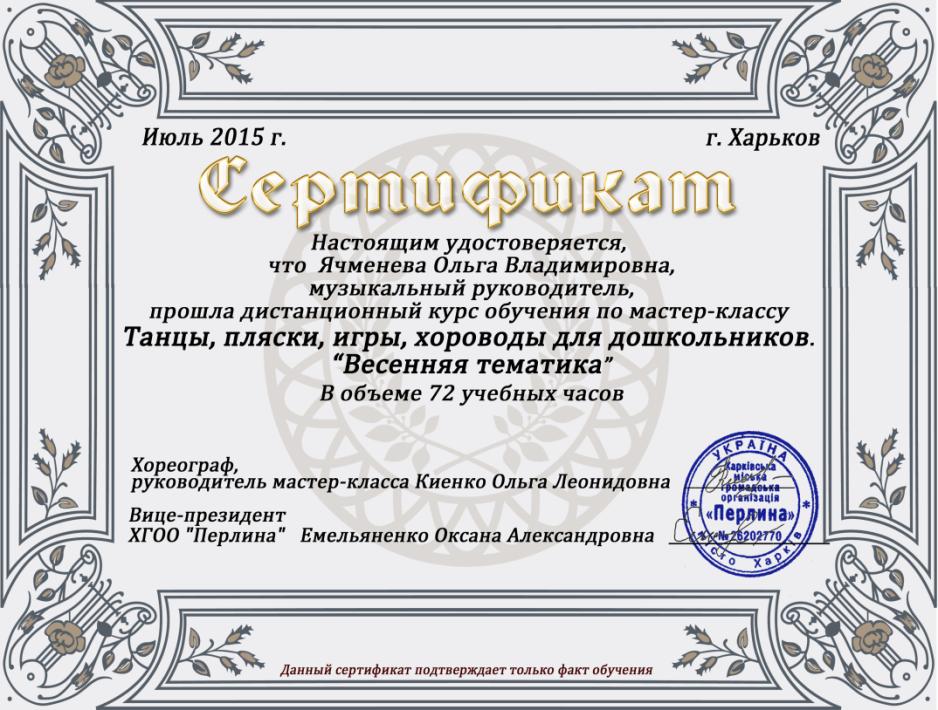 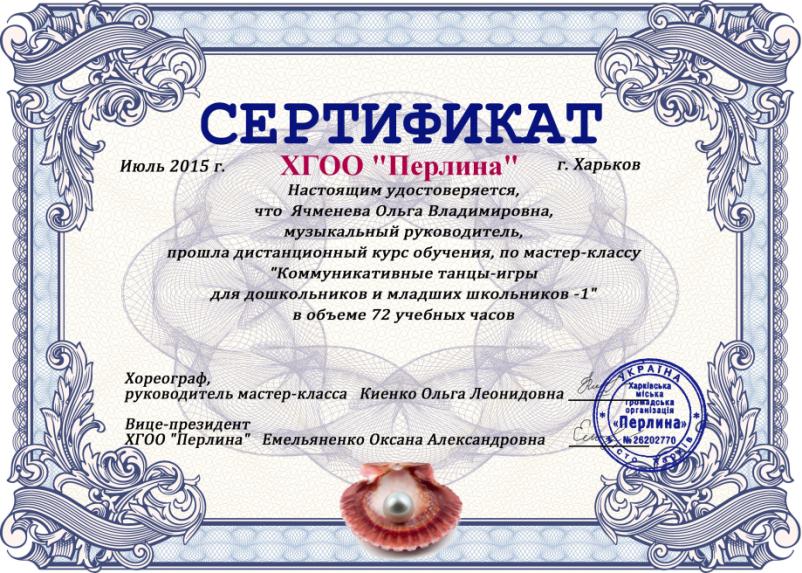 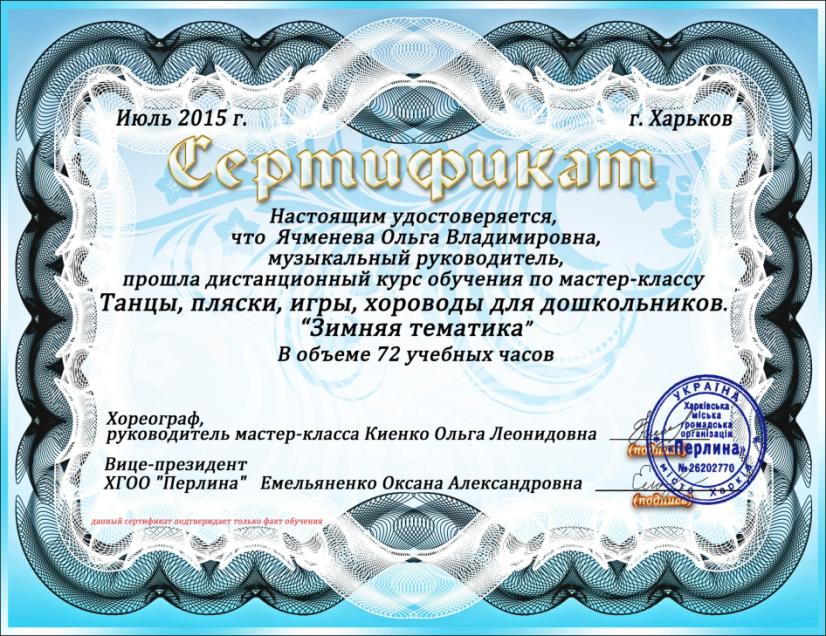 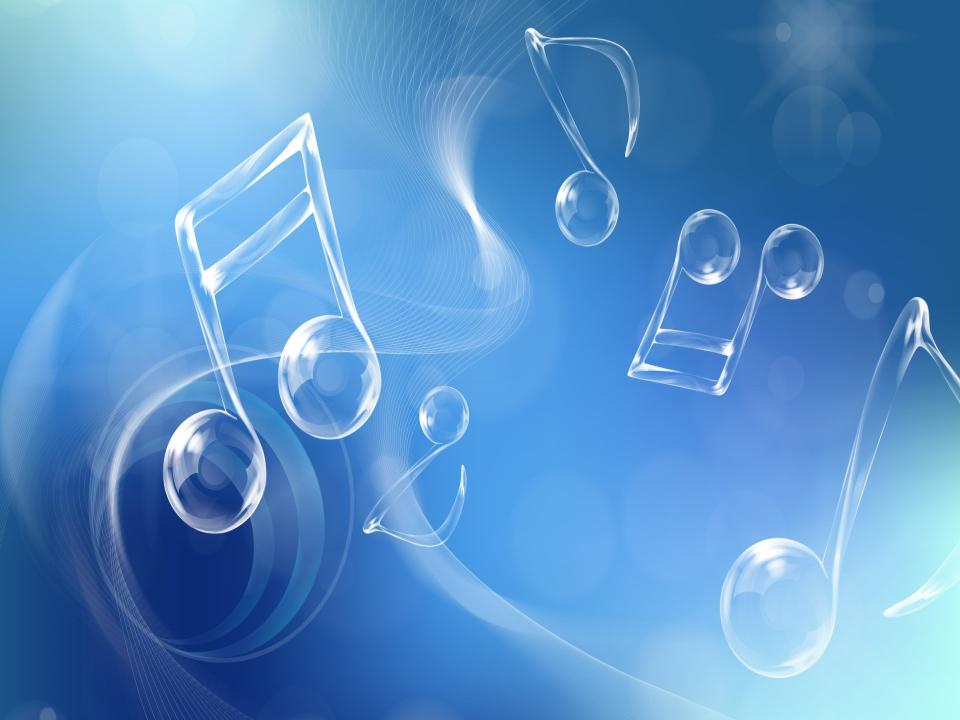 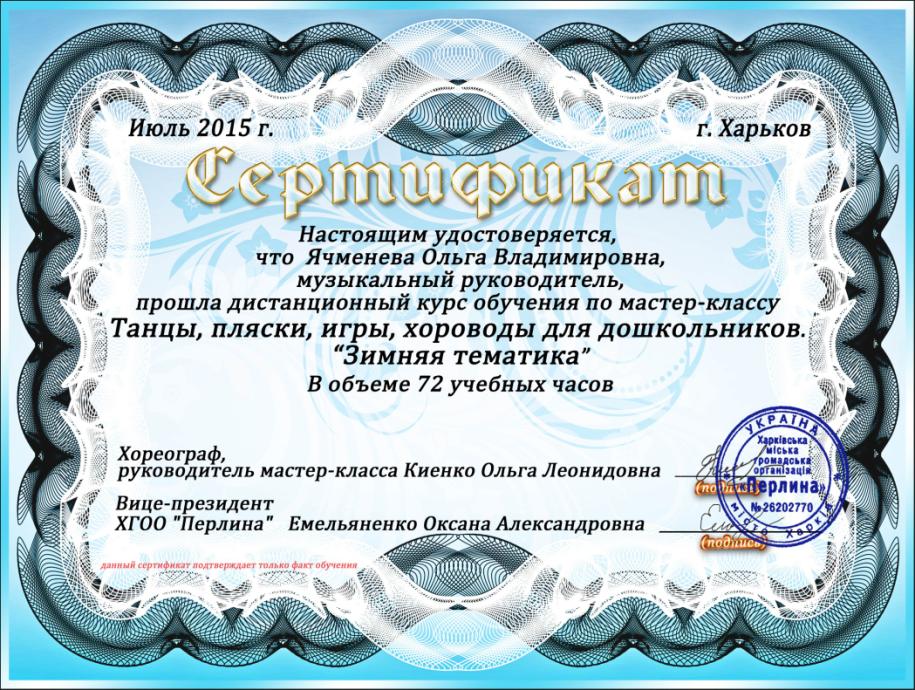 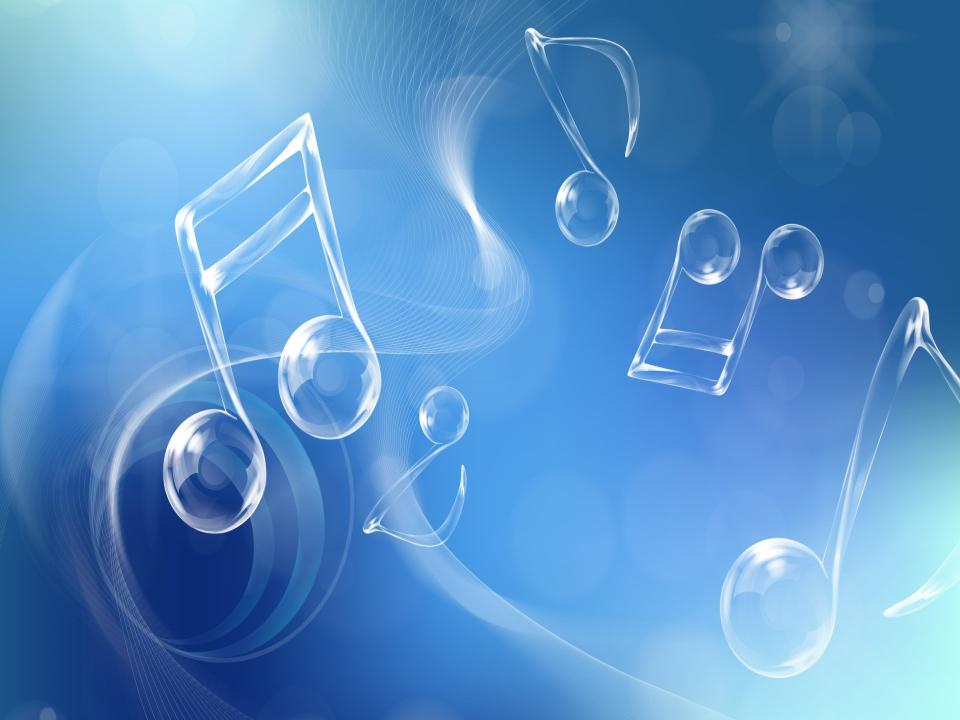 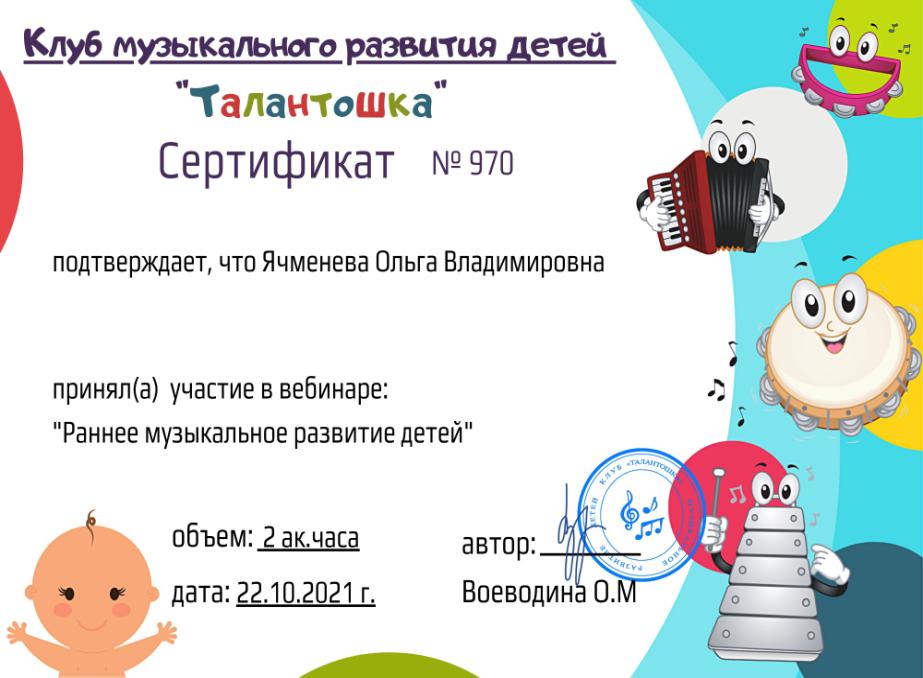 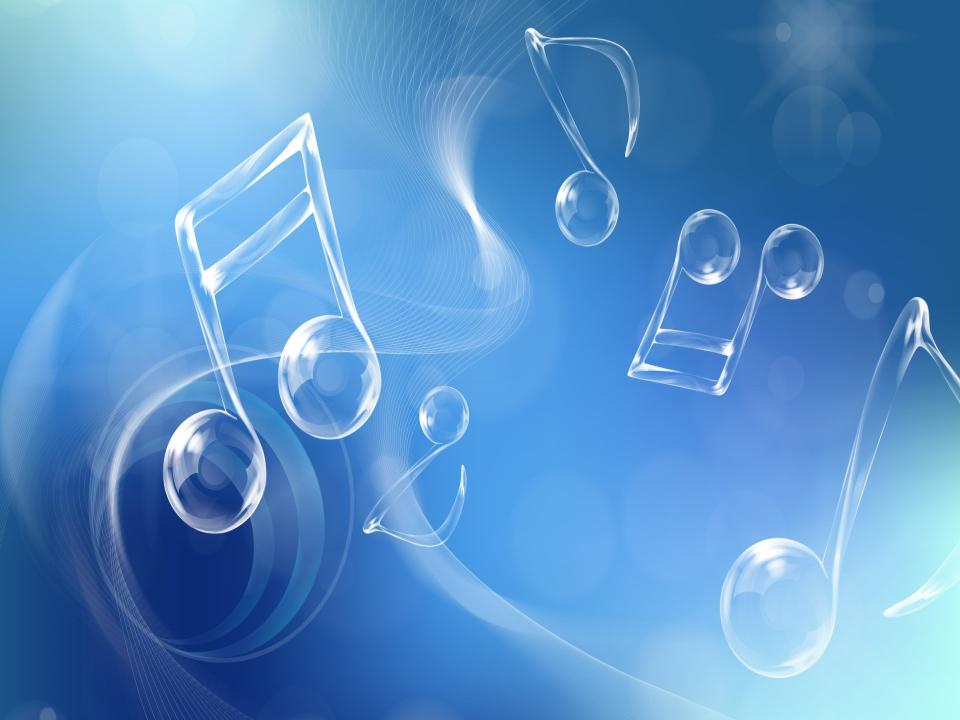 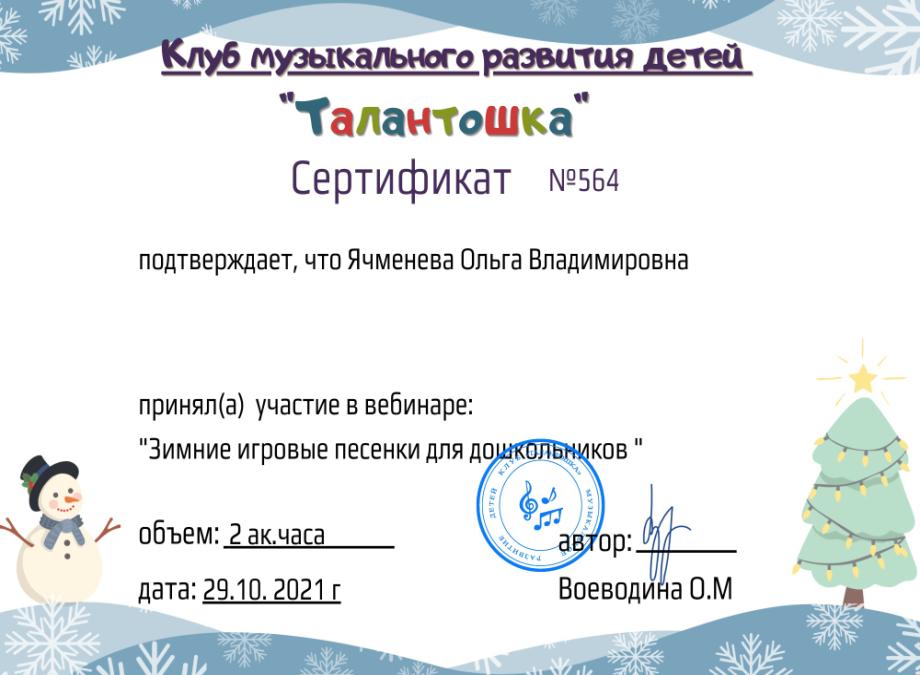 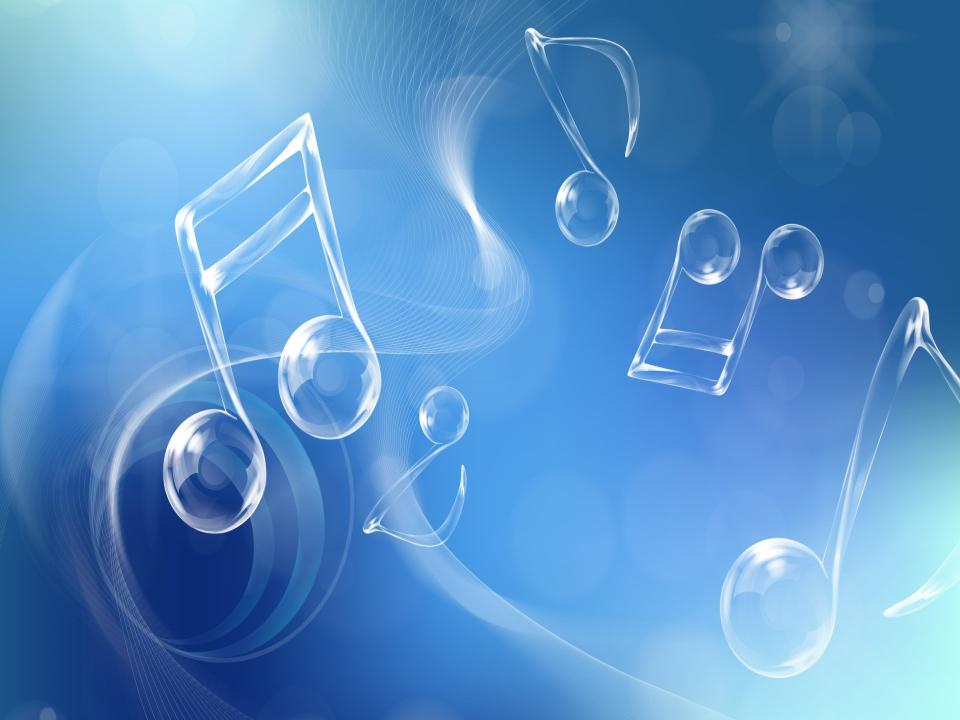 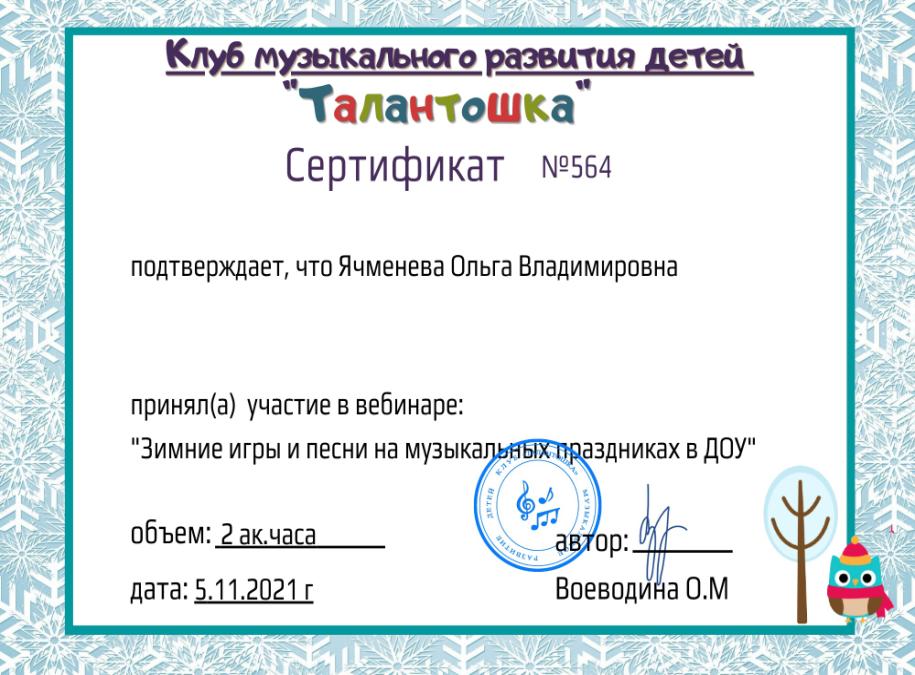 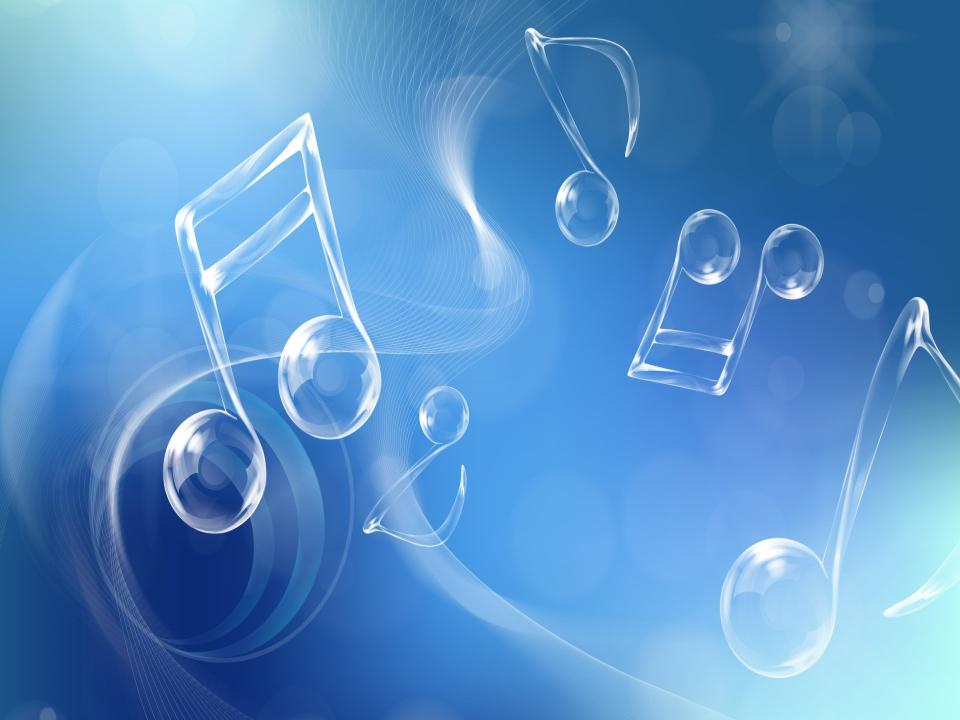 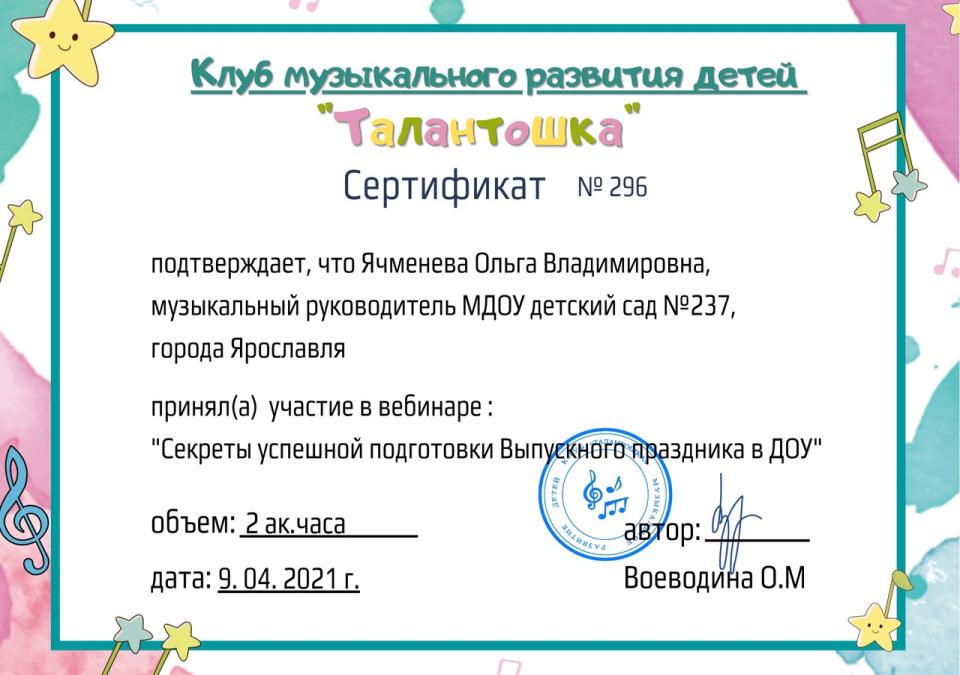 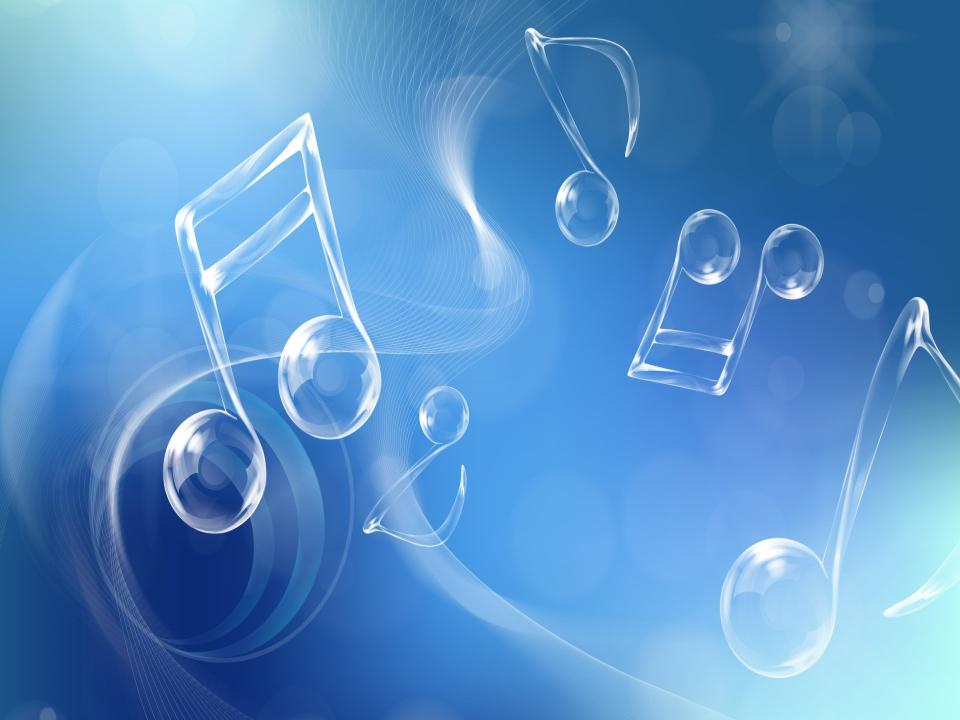 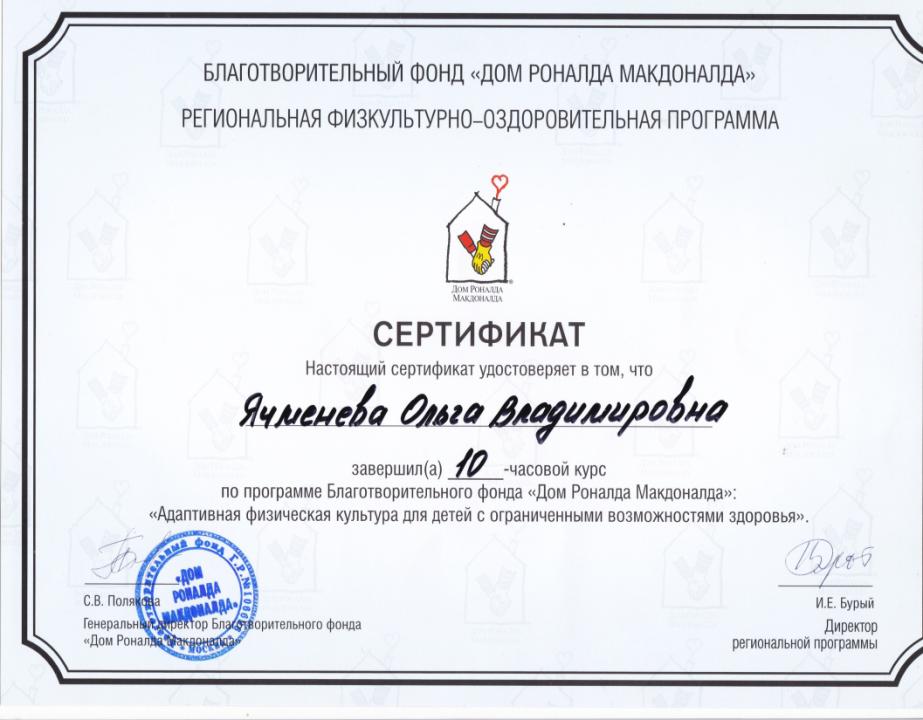 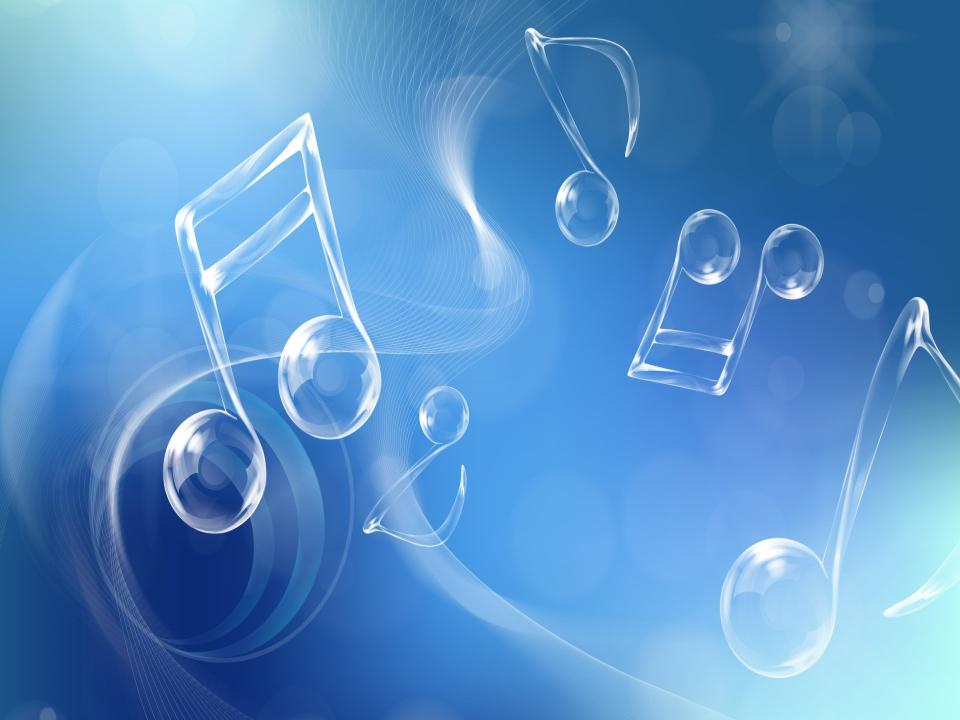 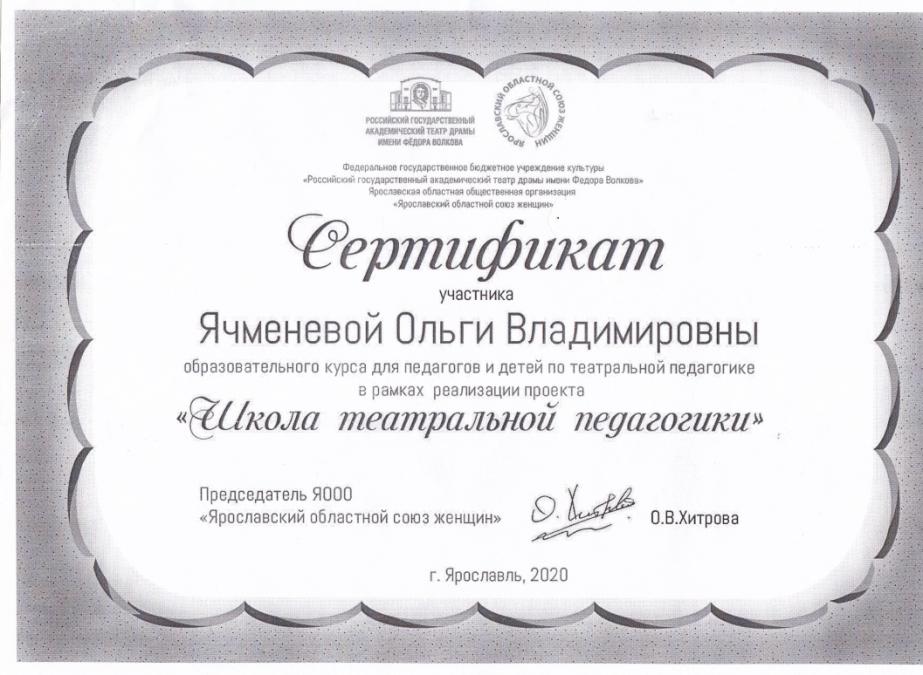 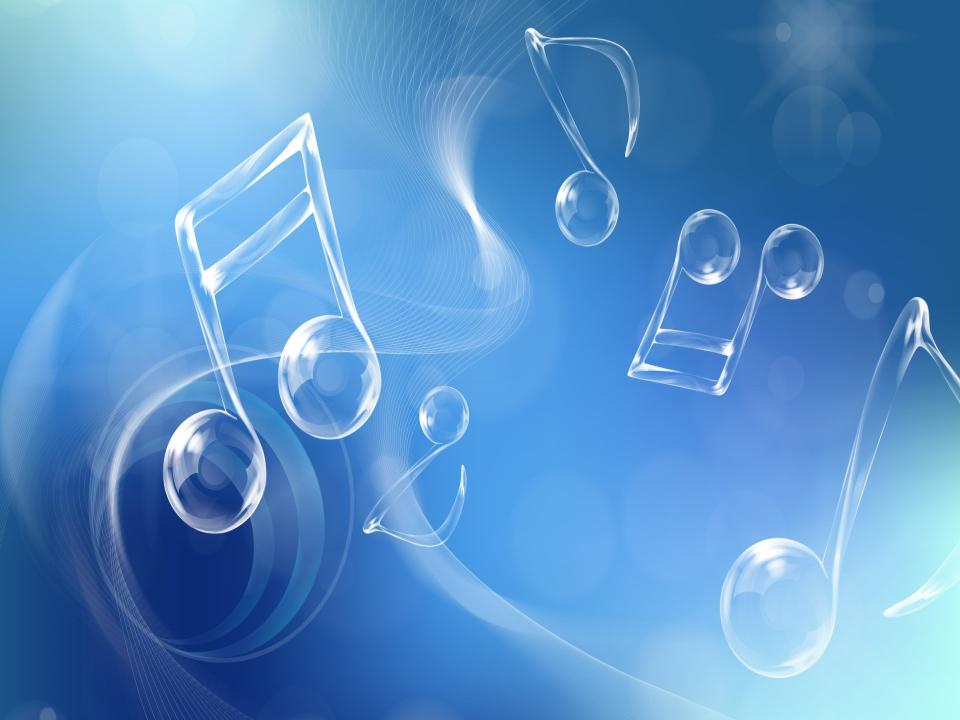 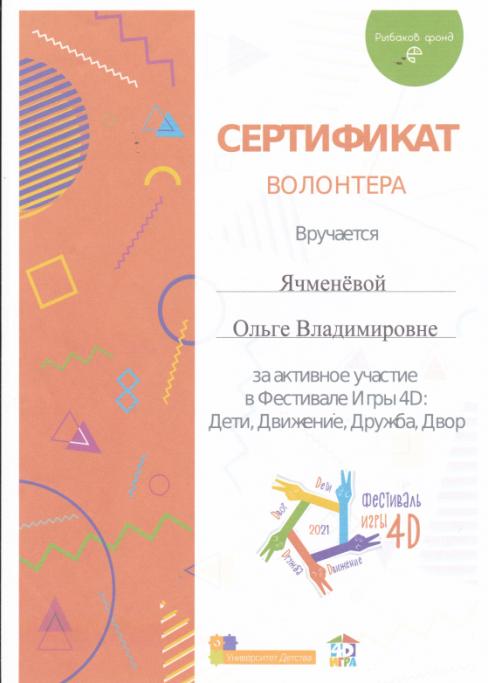 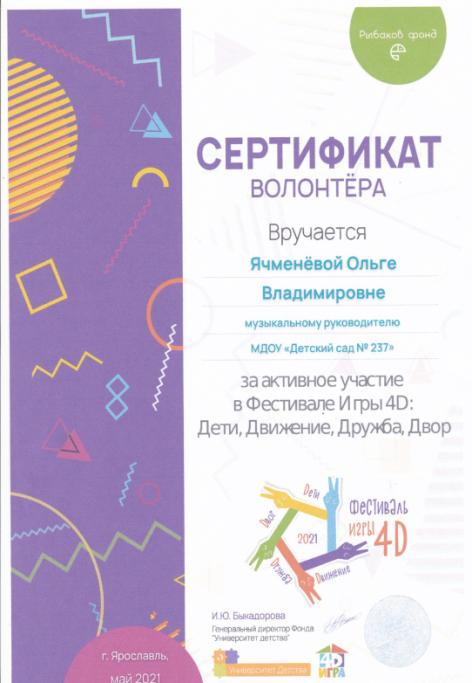 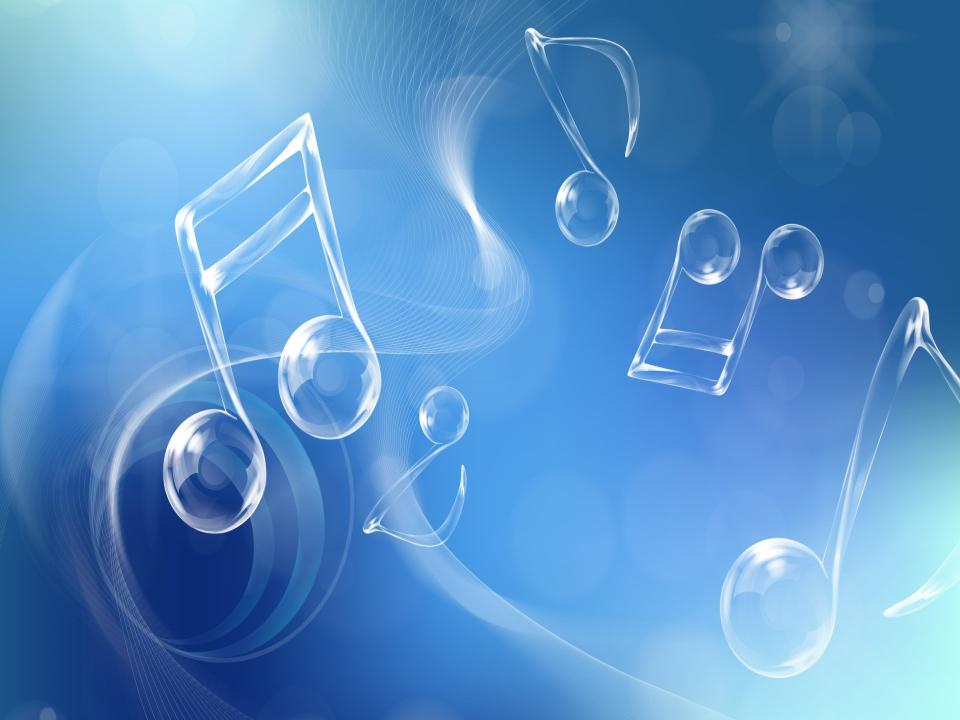 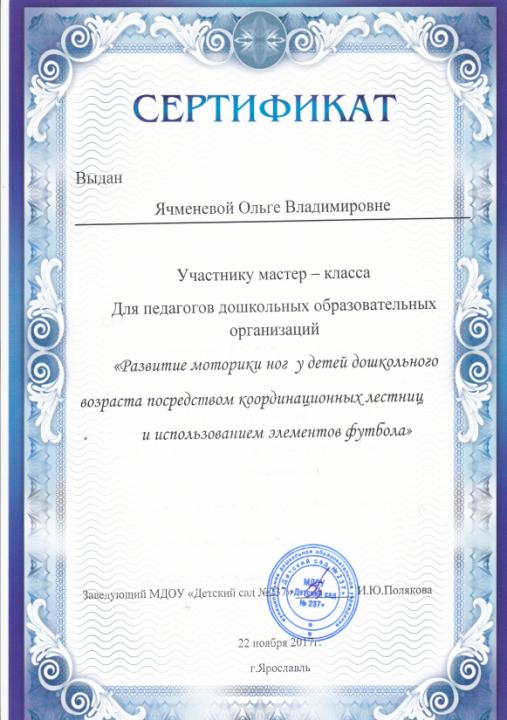 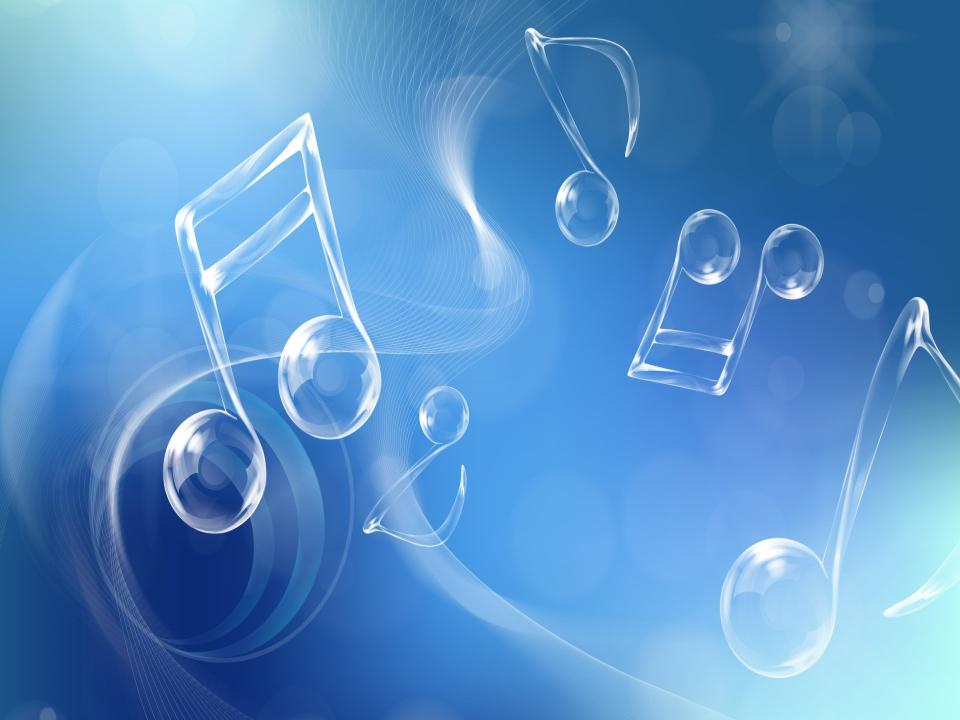 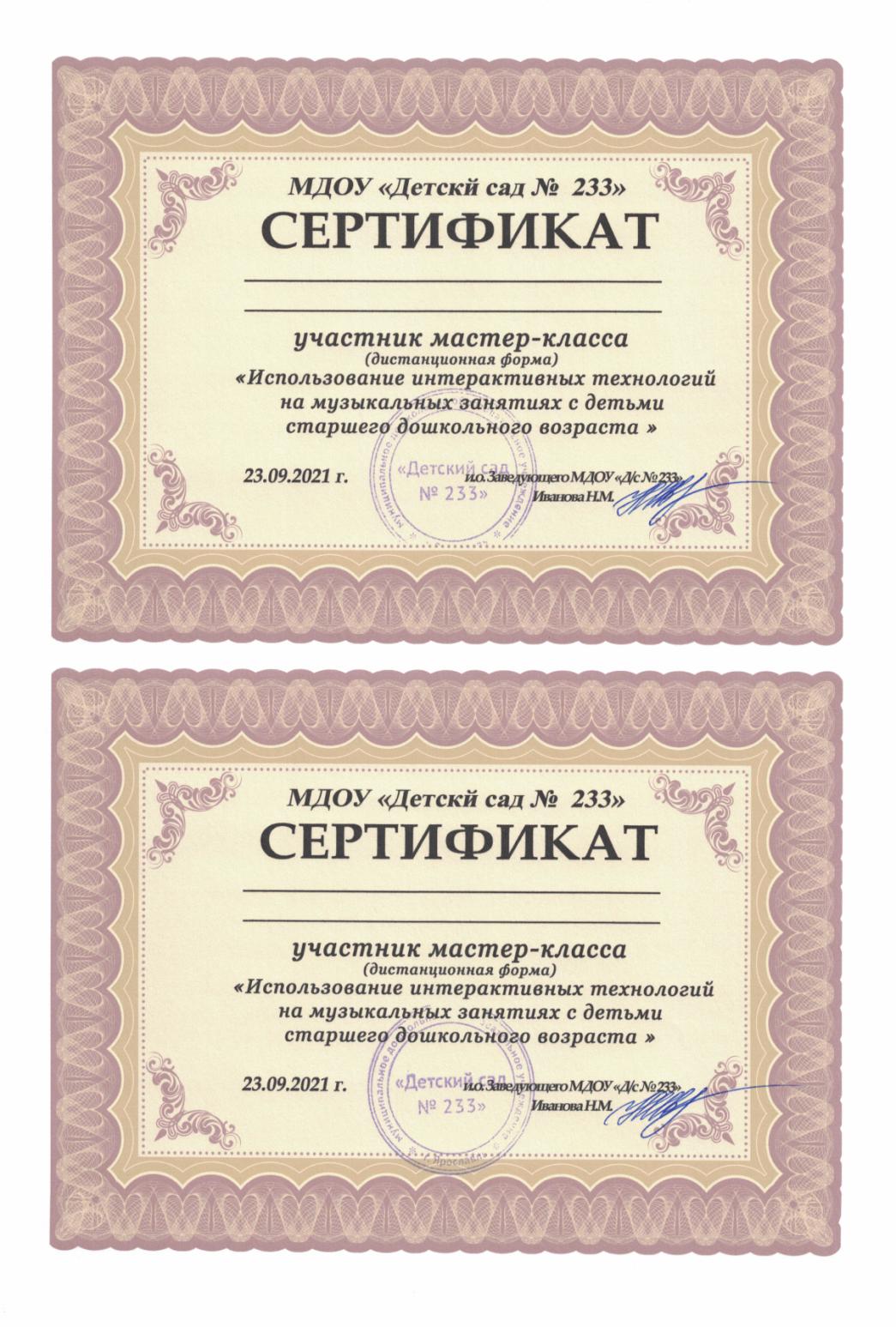 Ячменева                       Ольга Владимировна
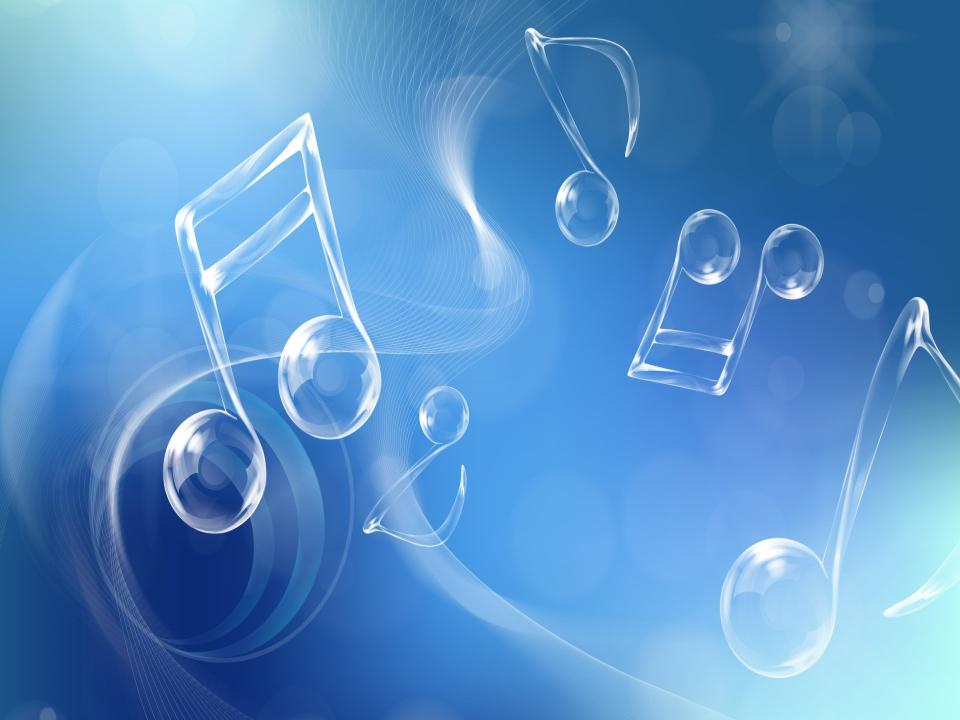 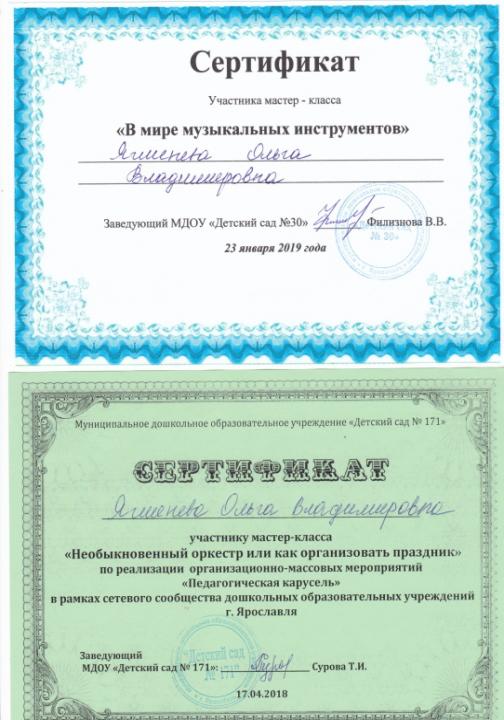 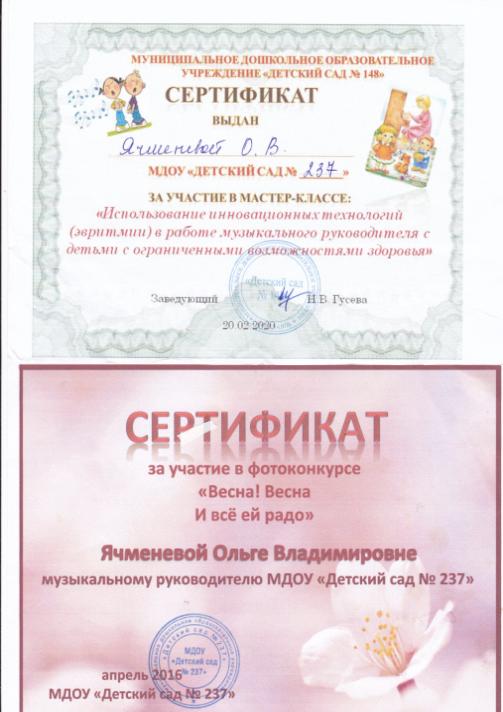 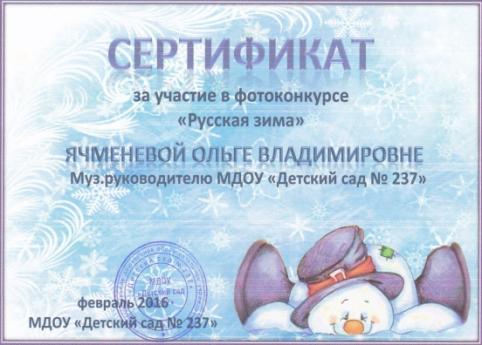 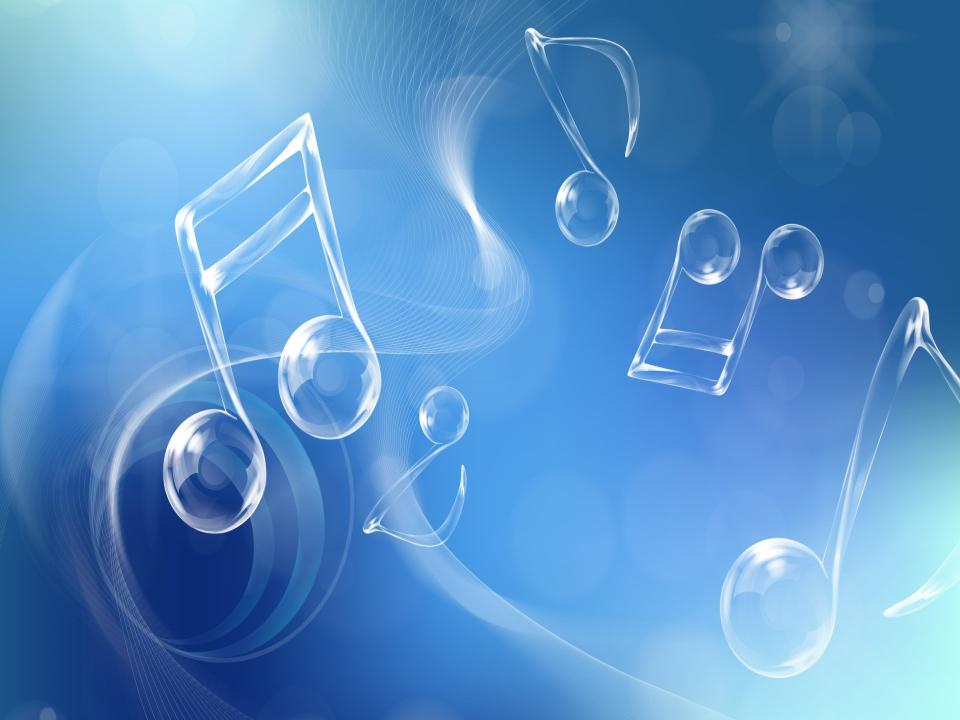 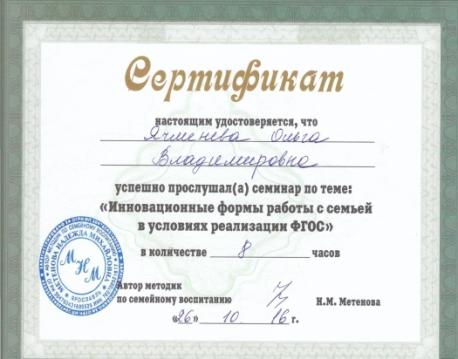 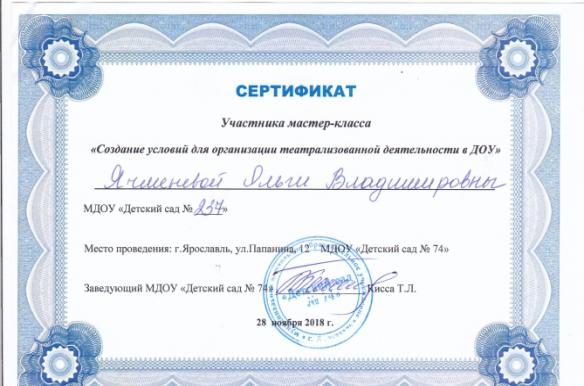 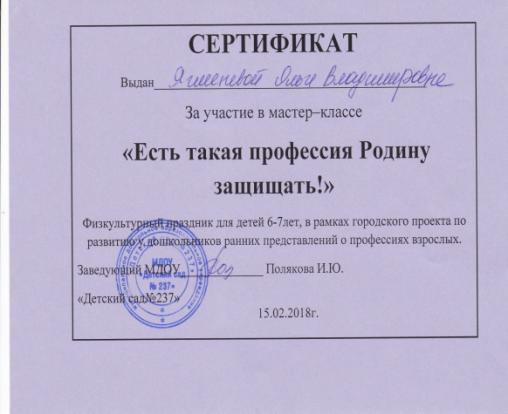 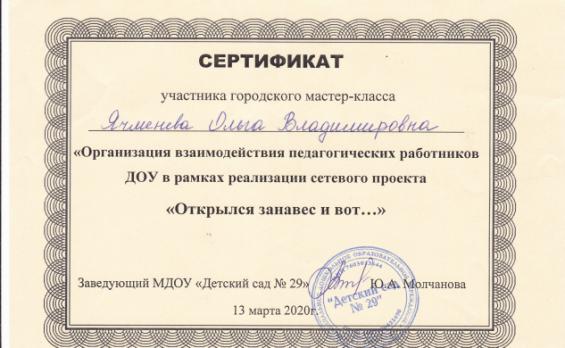 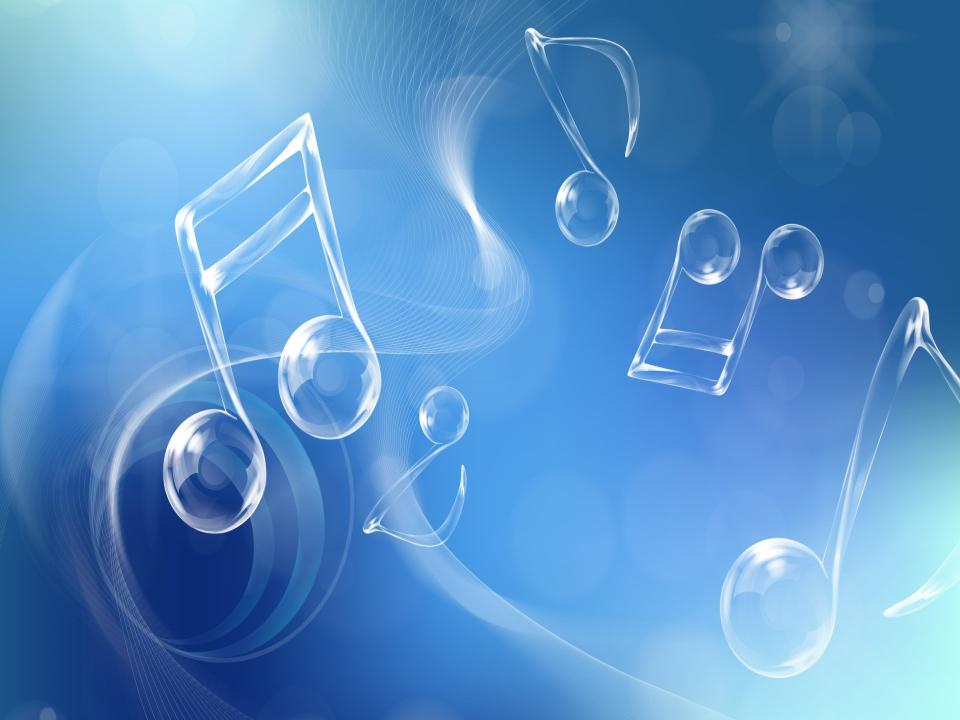 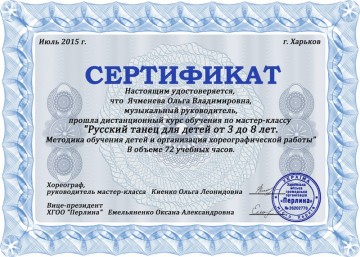 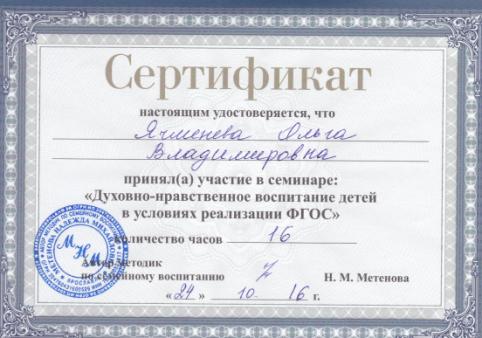 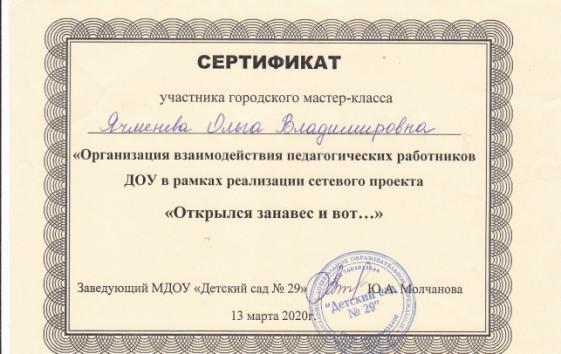 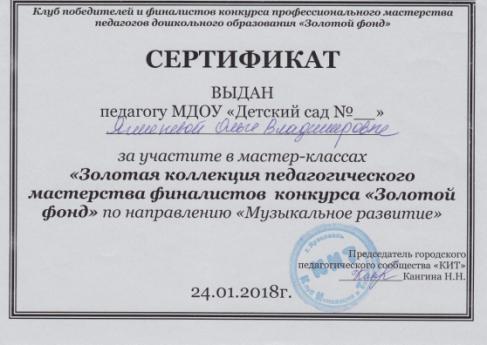 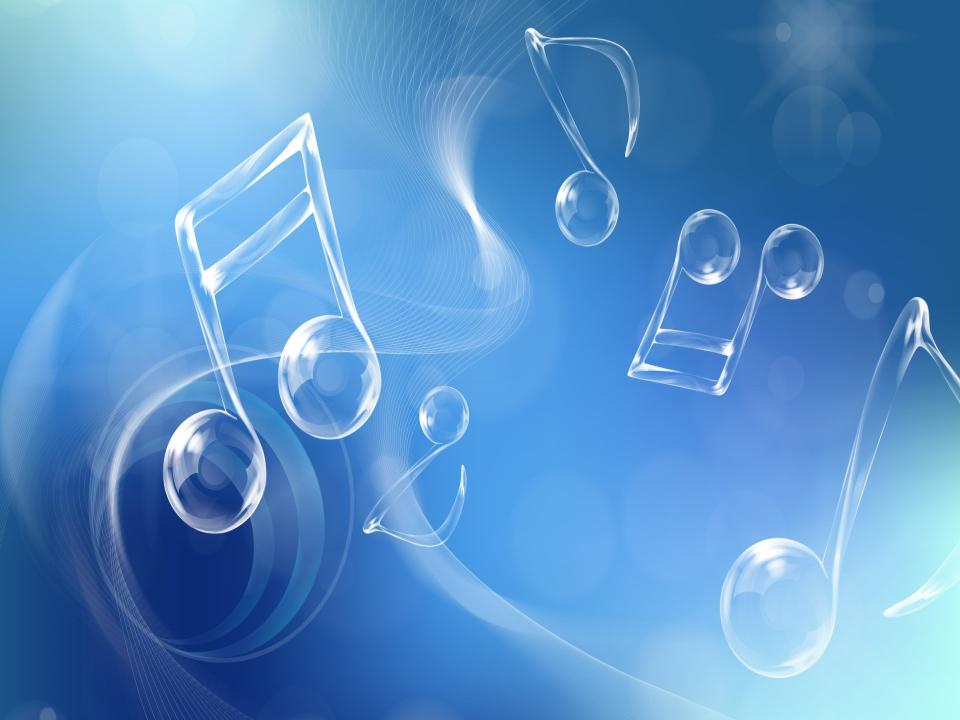 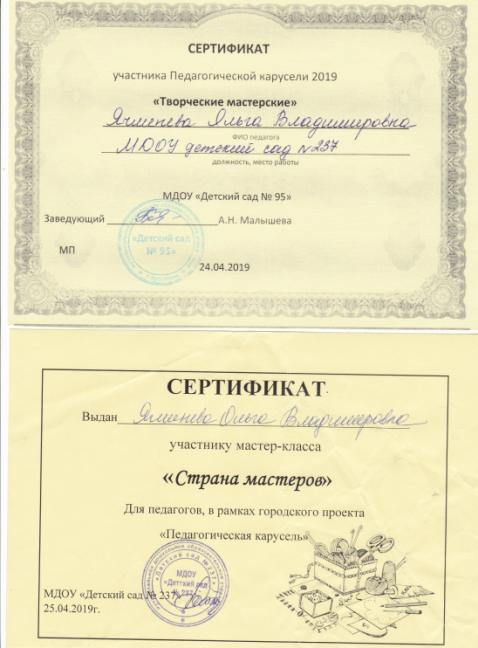 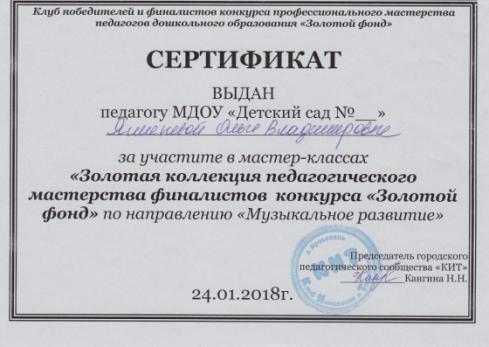 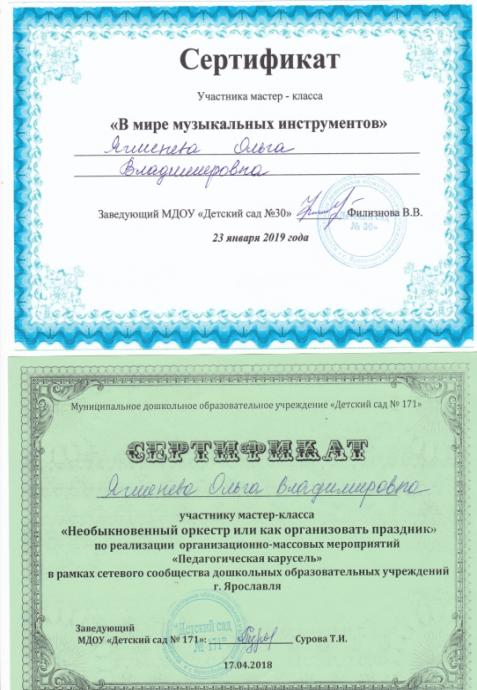 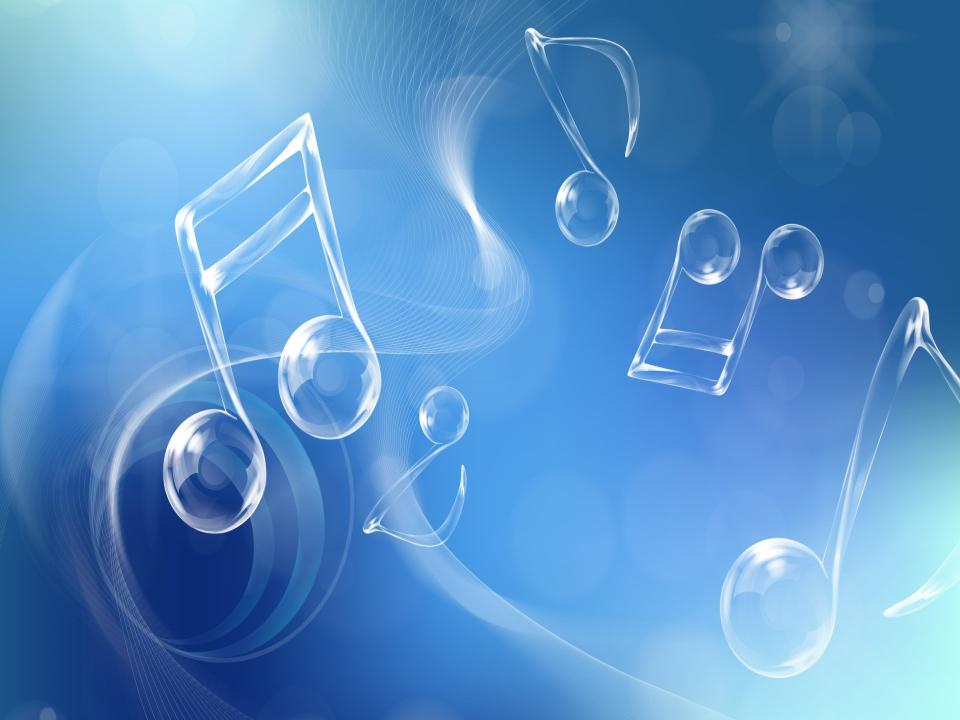 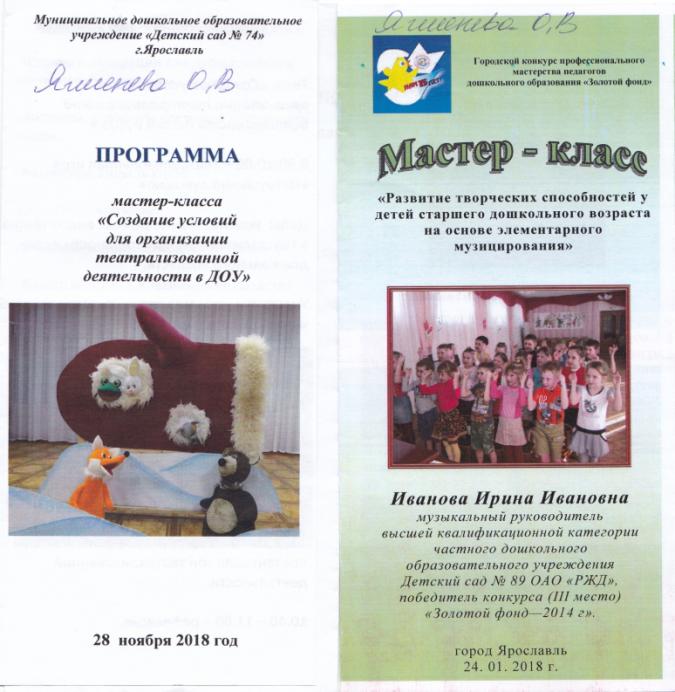 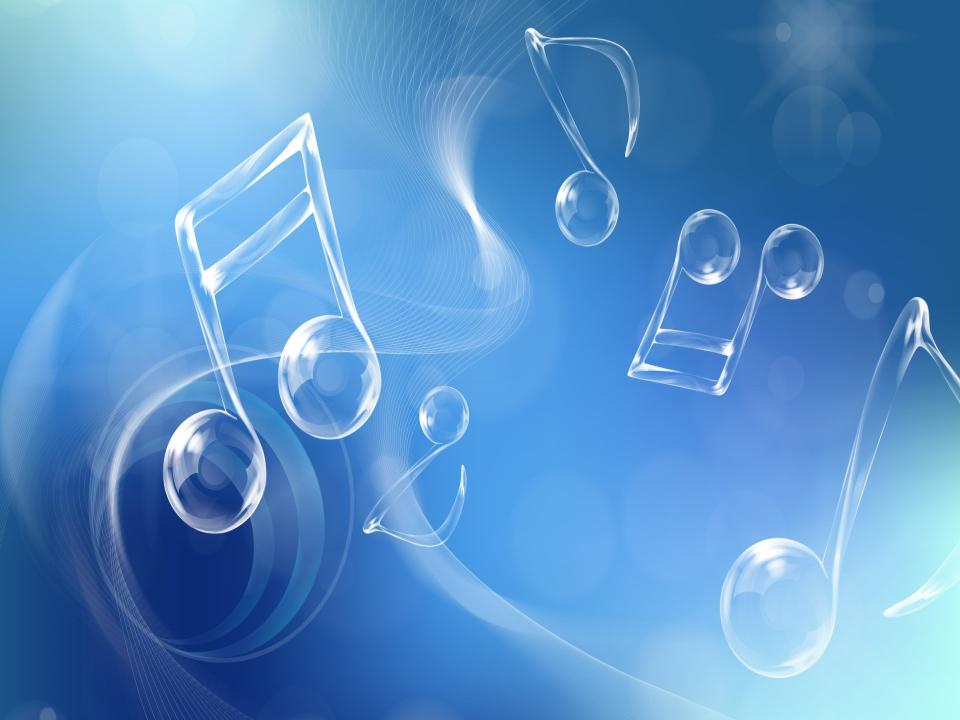 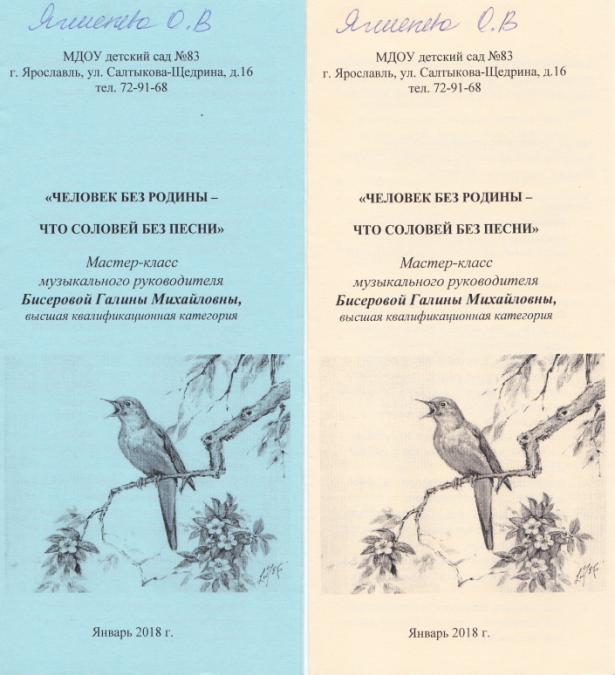 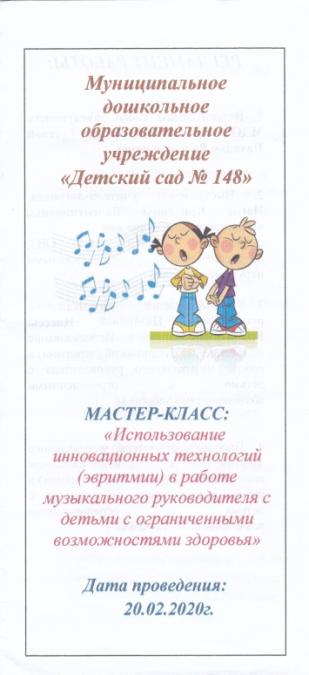 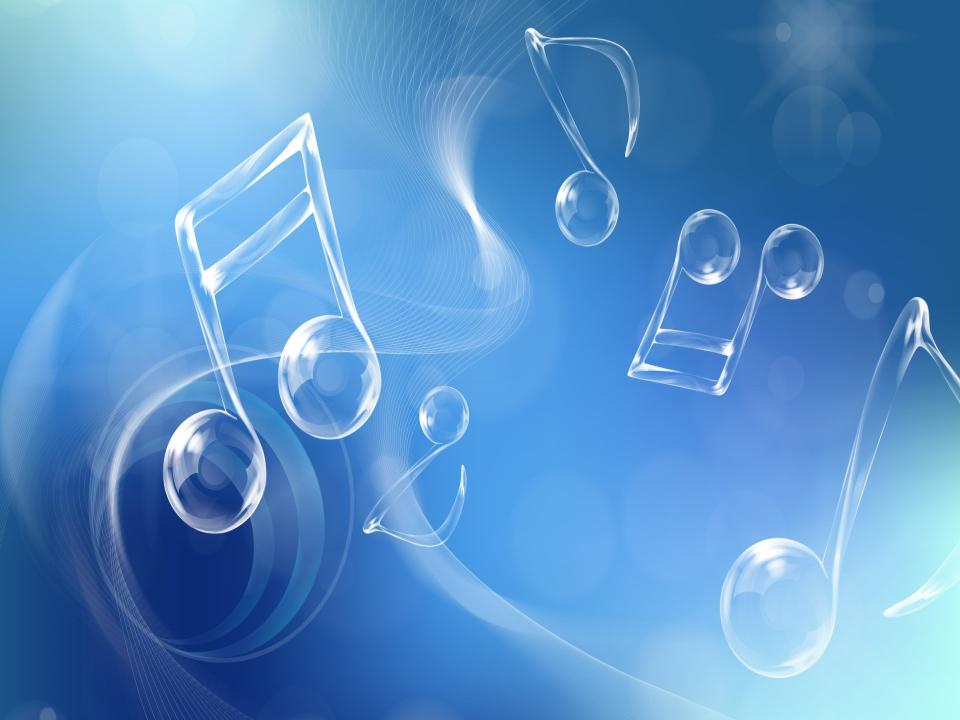 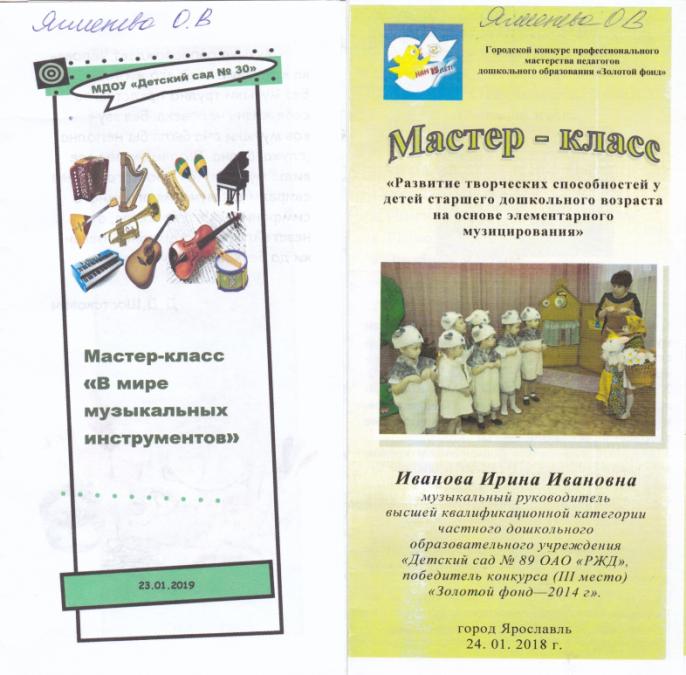 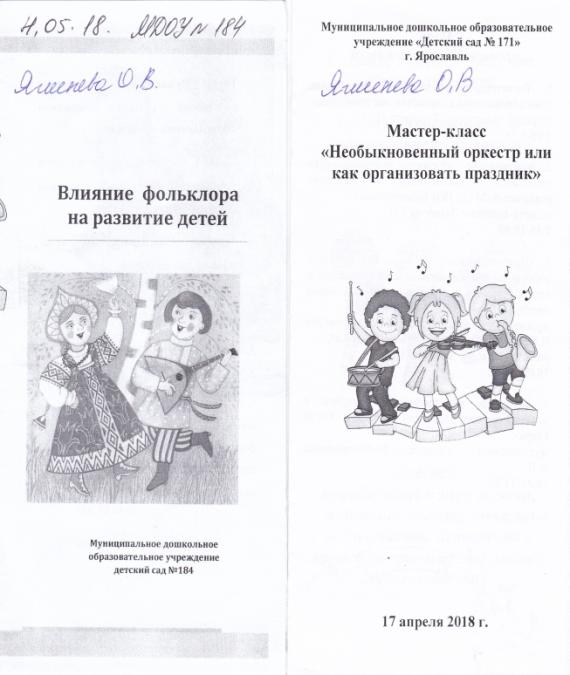 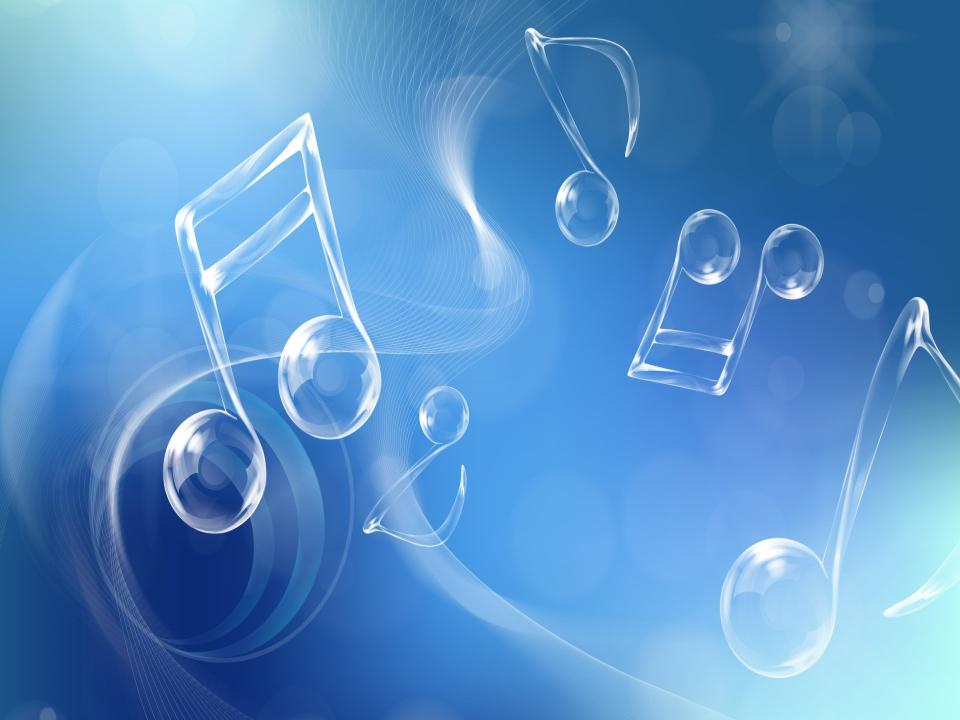 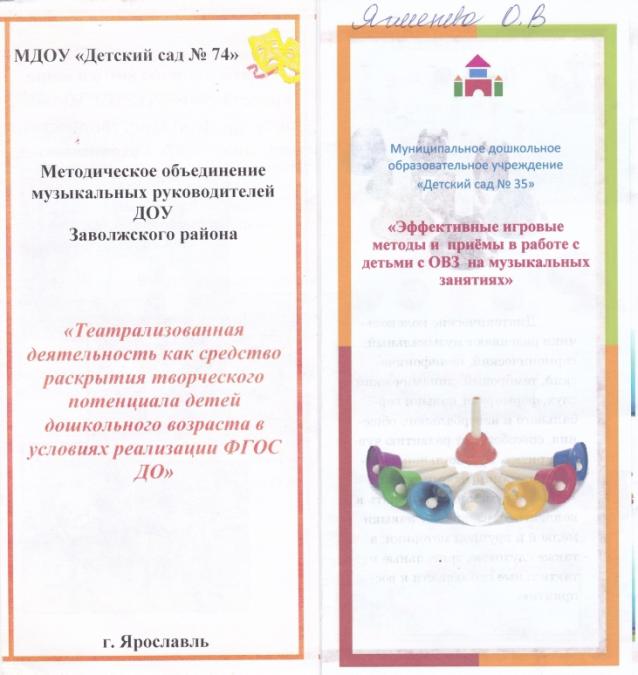 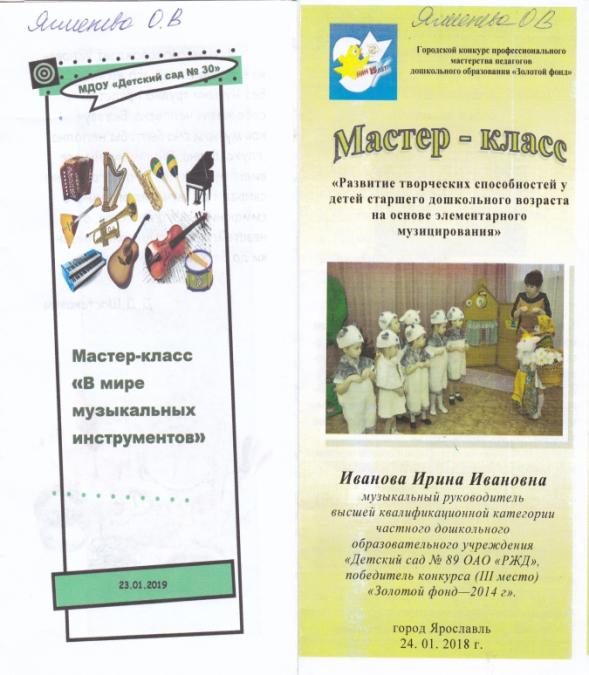 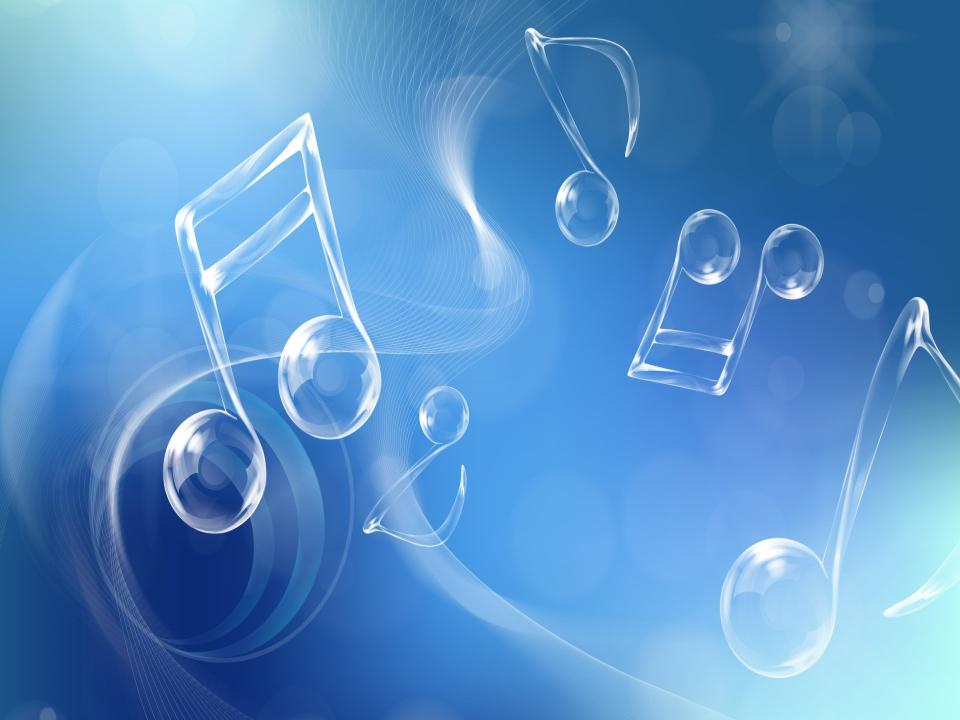 Мои достижения
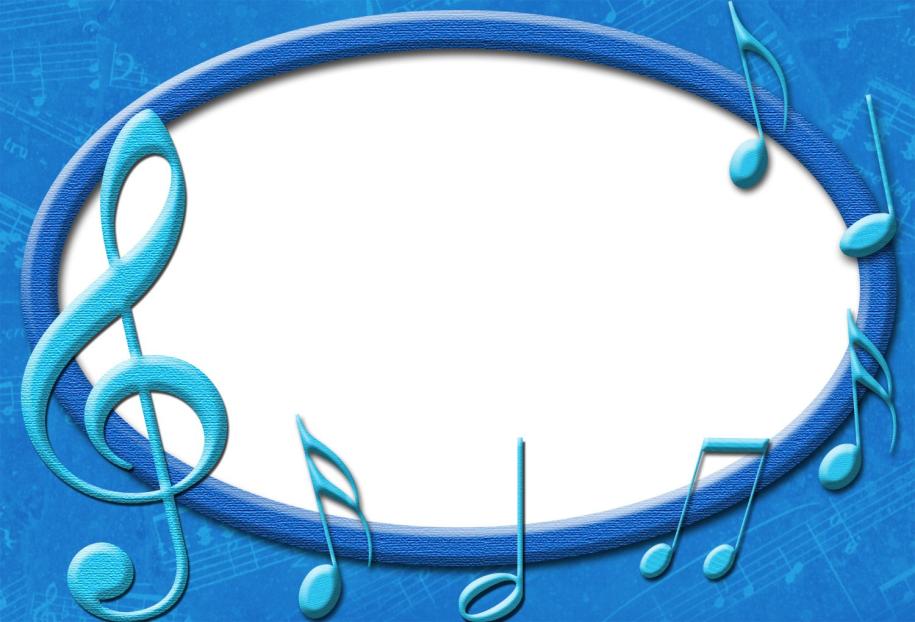 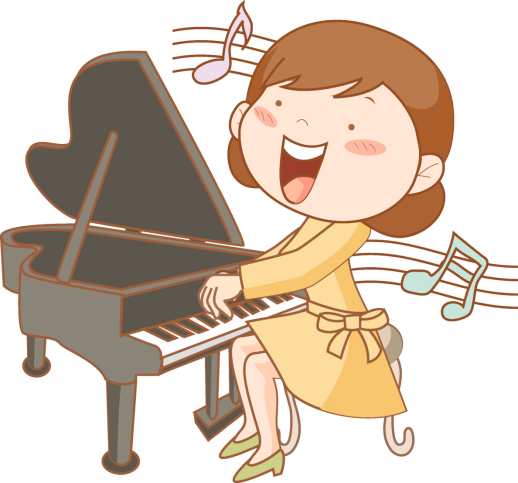 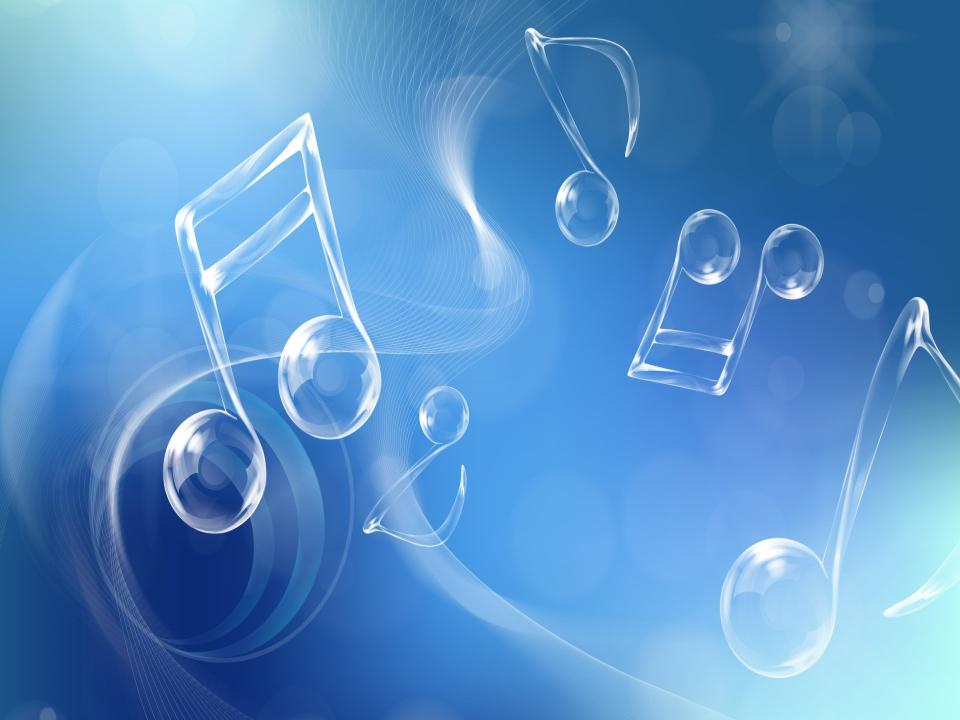 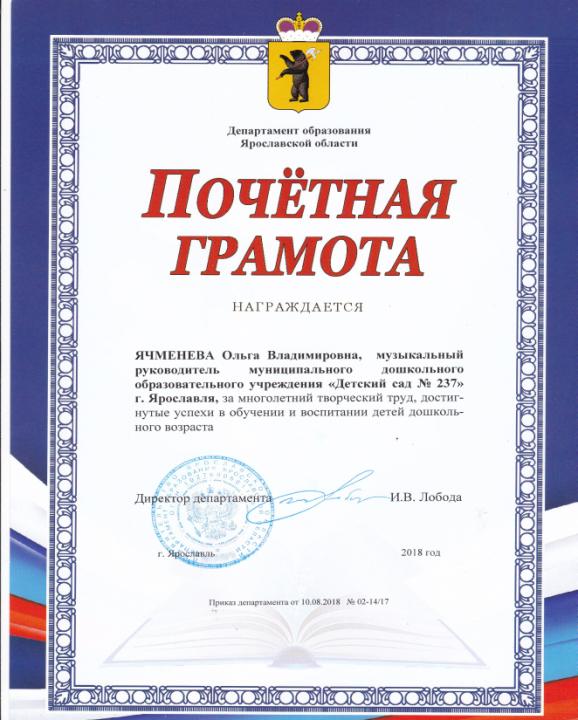 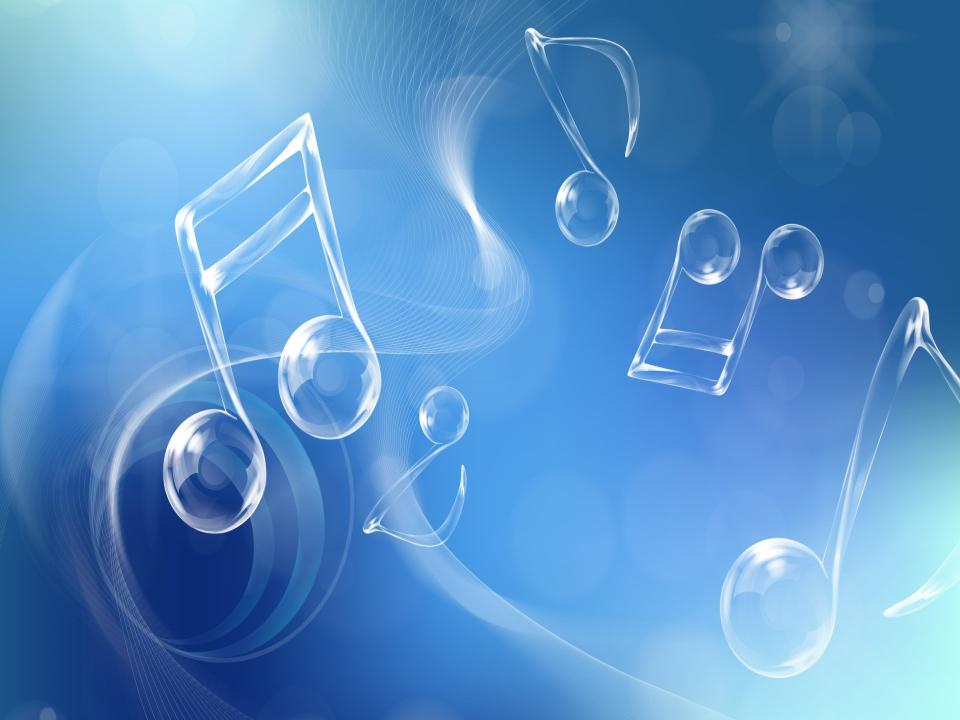 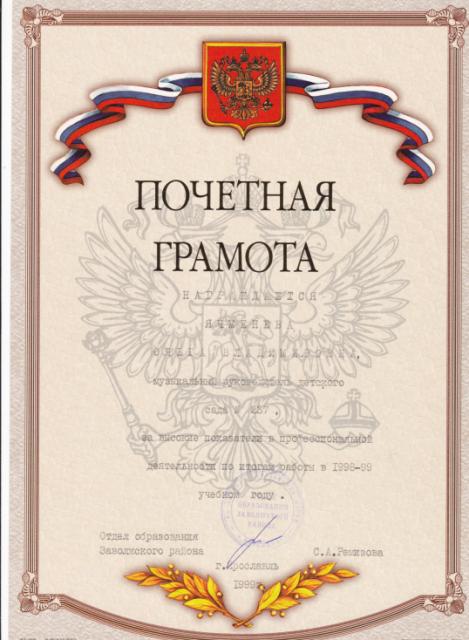 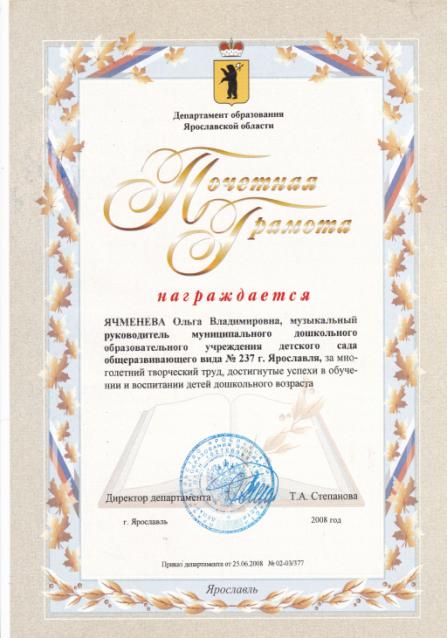 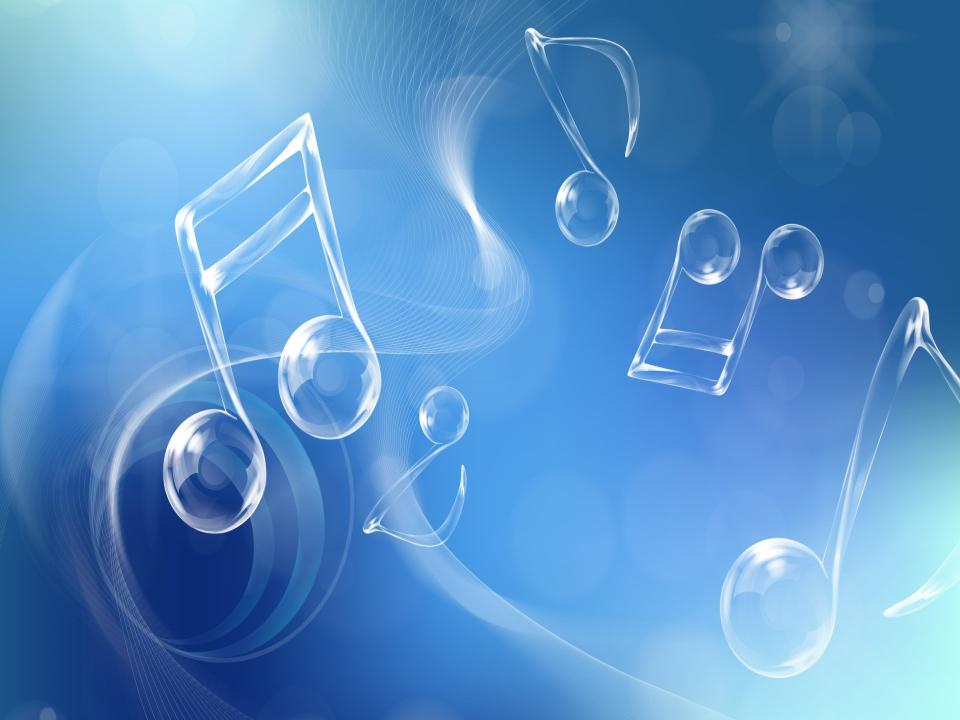 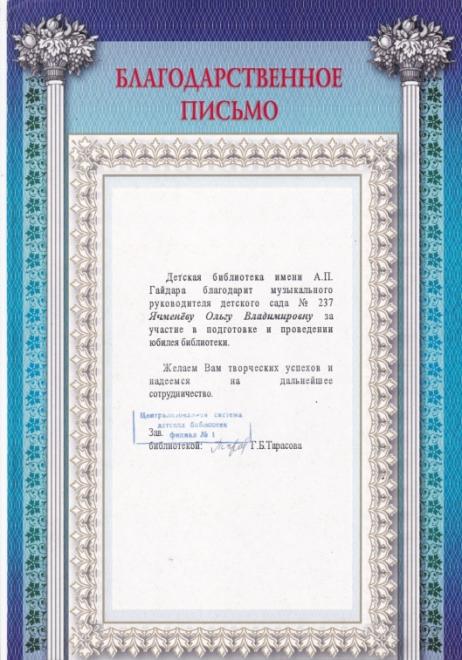 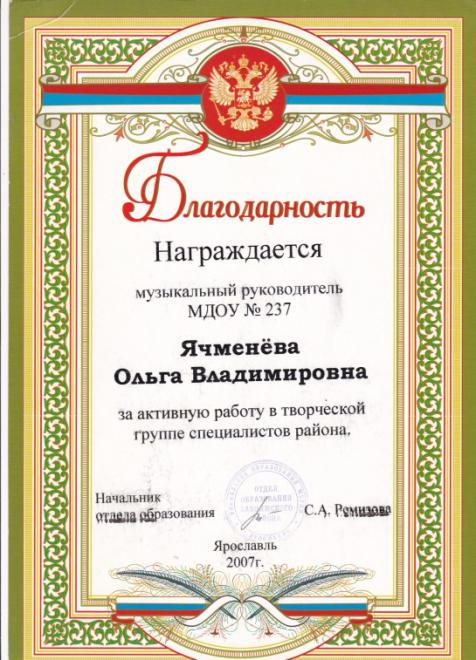 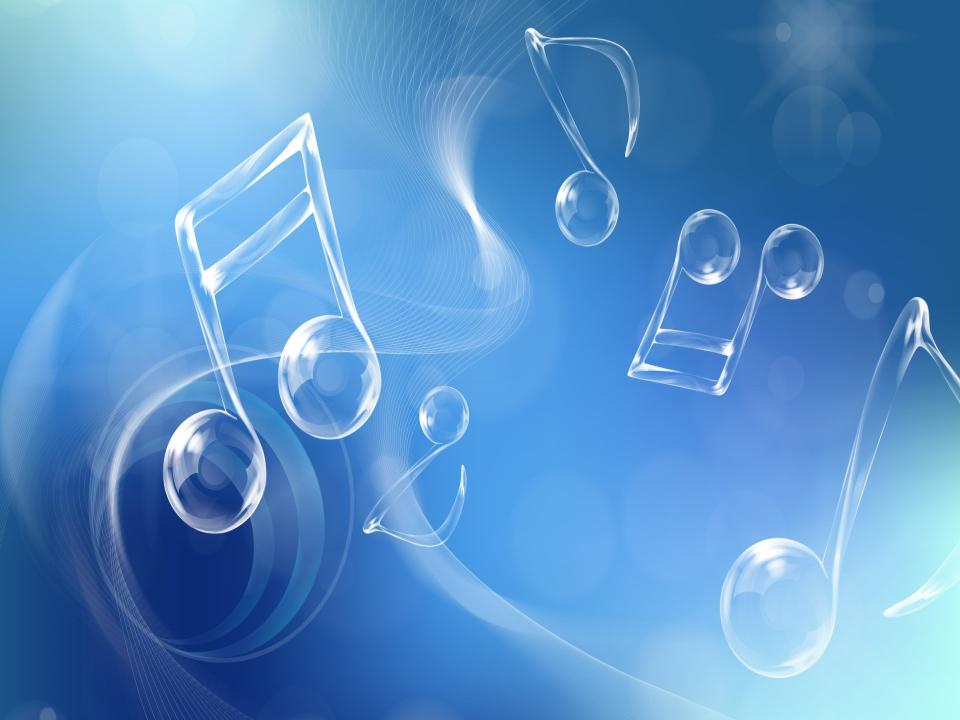 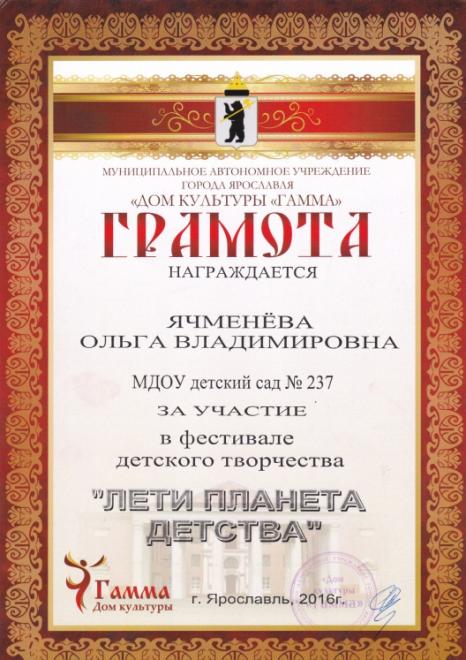 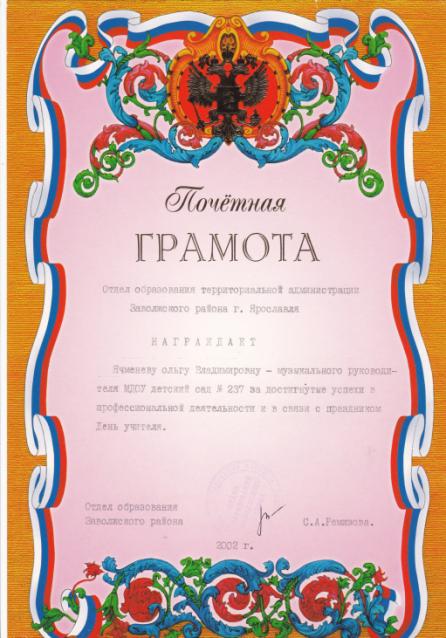 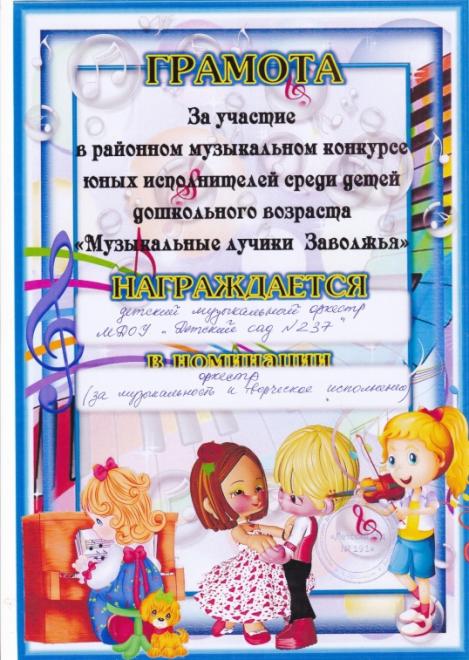 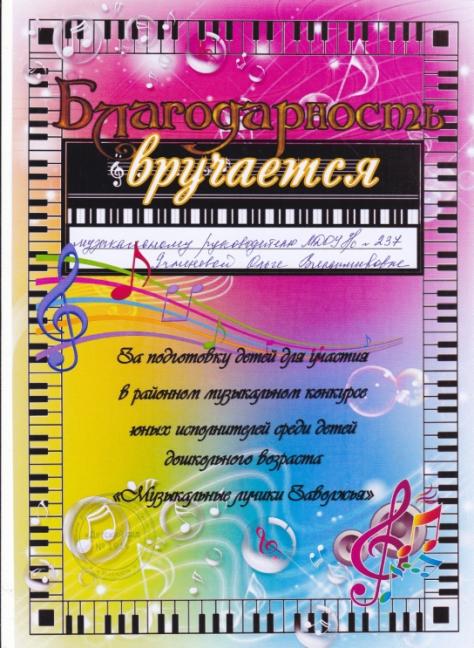 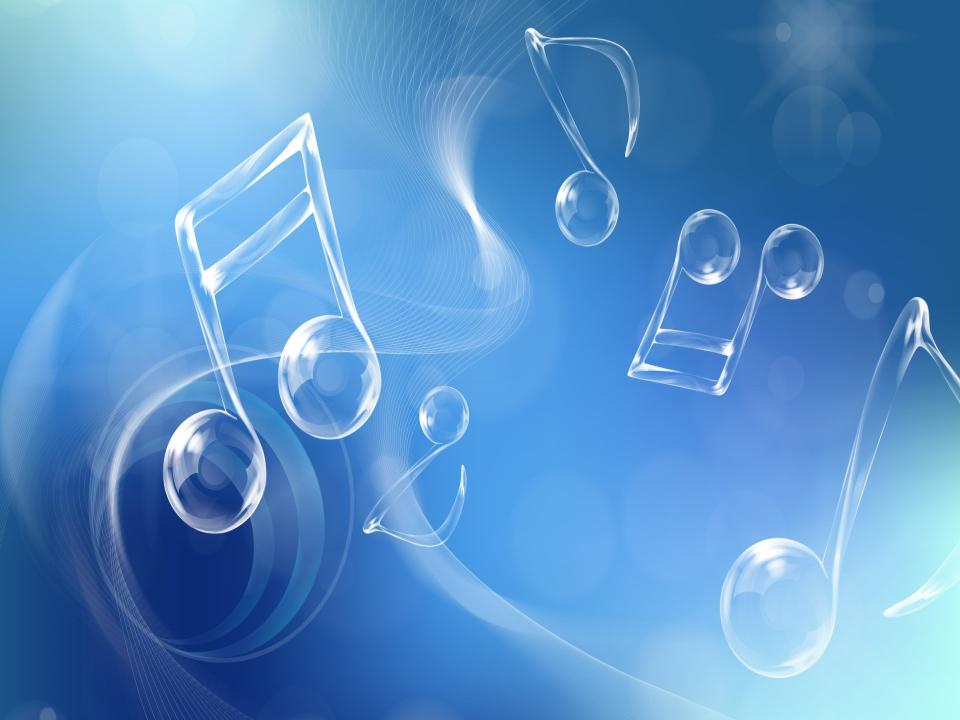 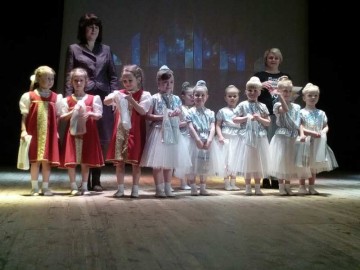 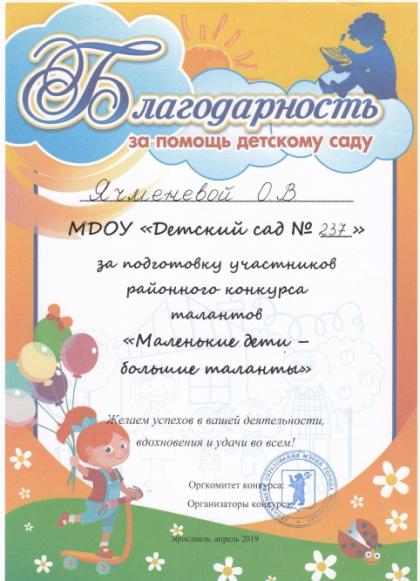 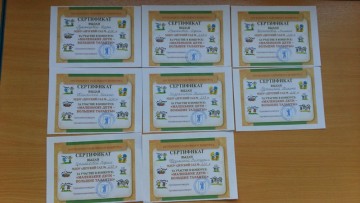 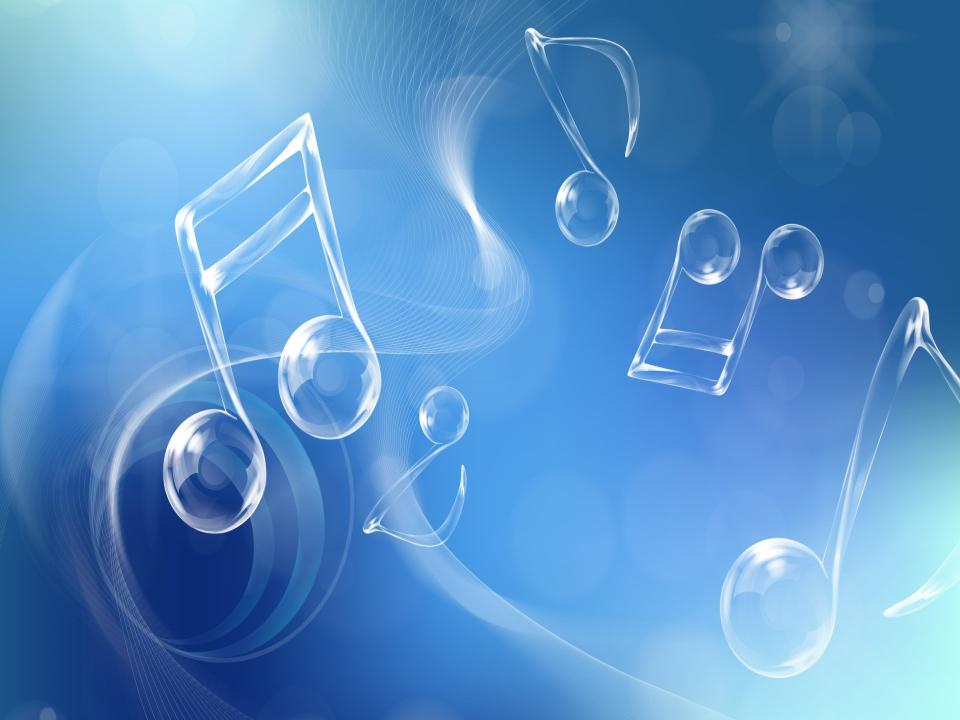 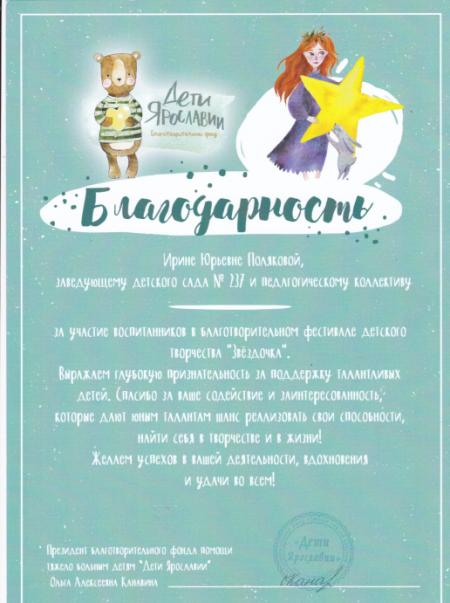 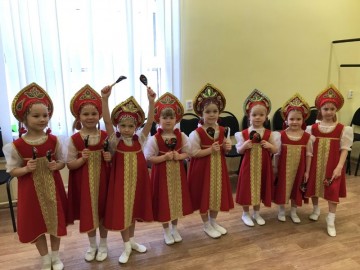 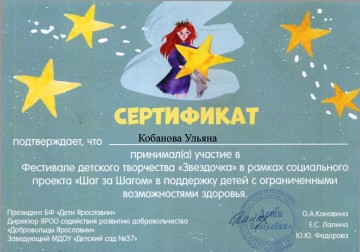 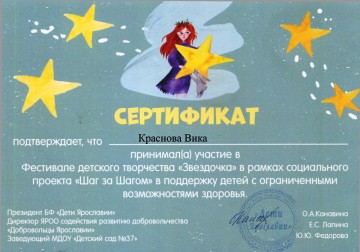 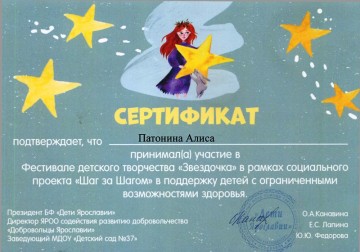 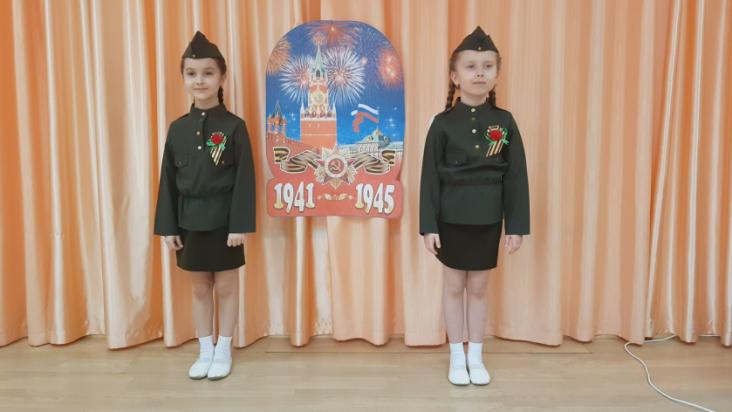 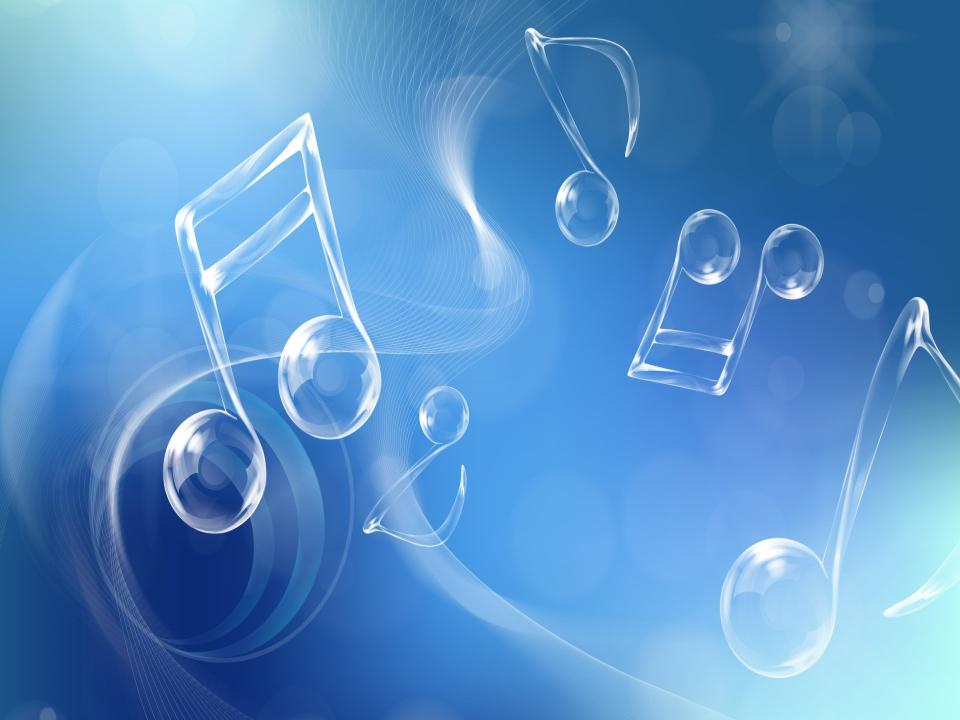 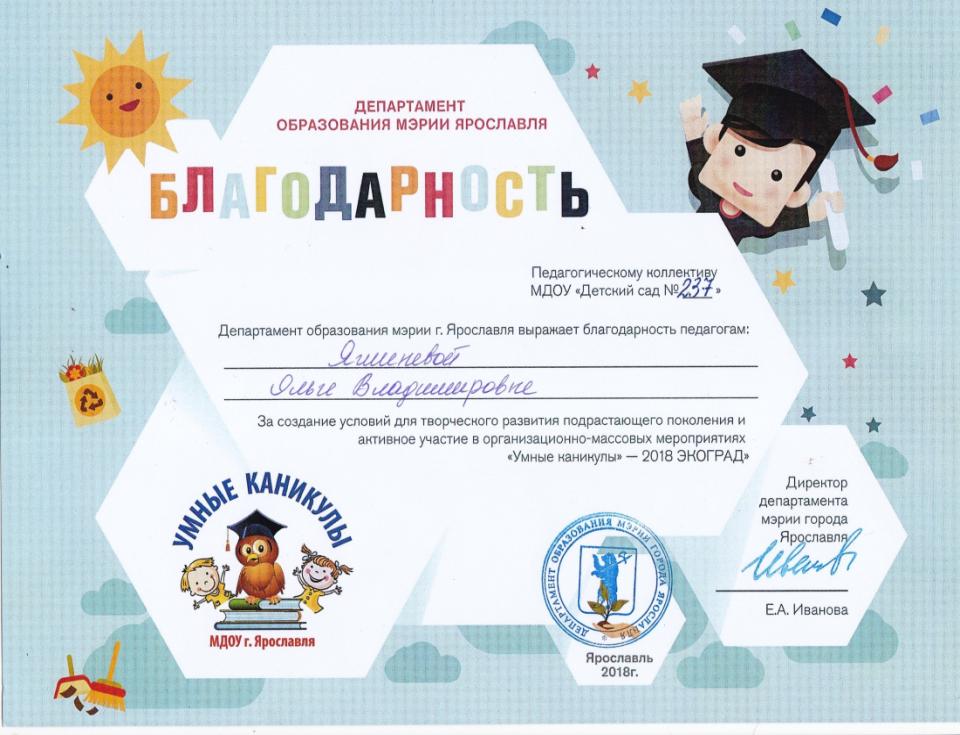 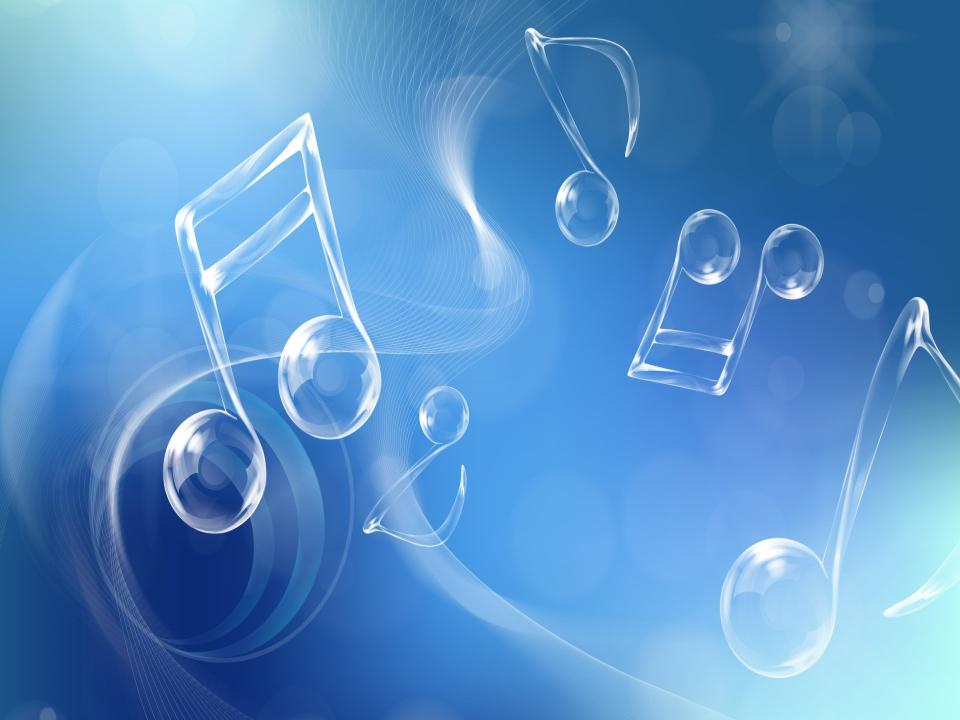 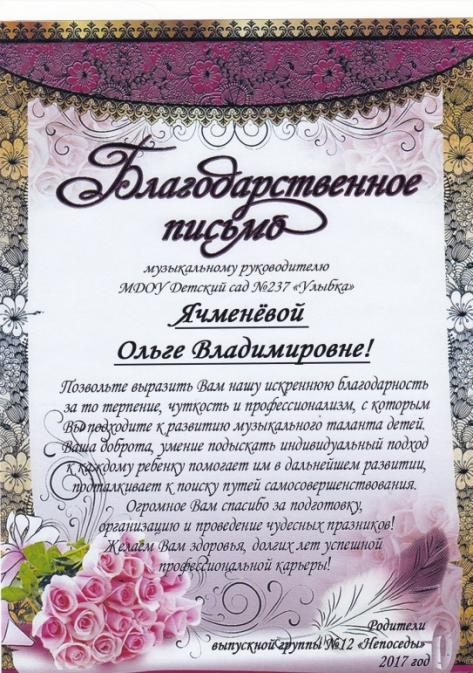 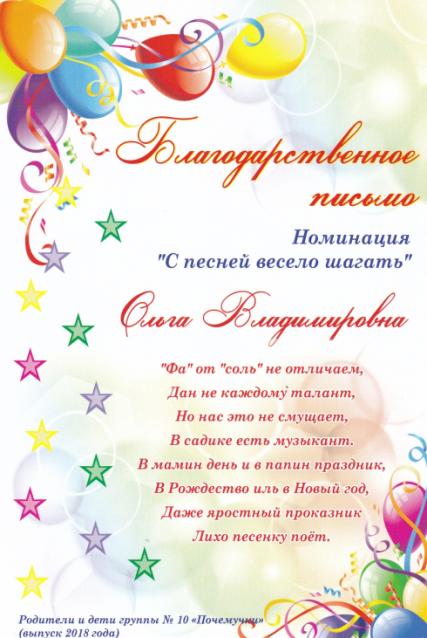 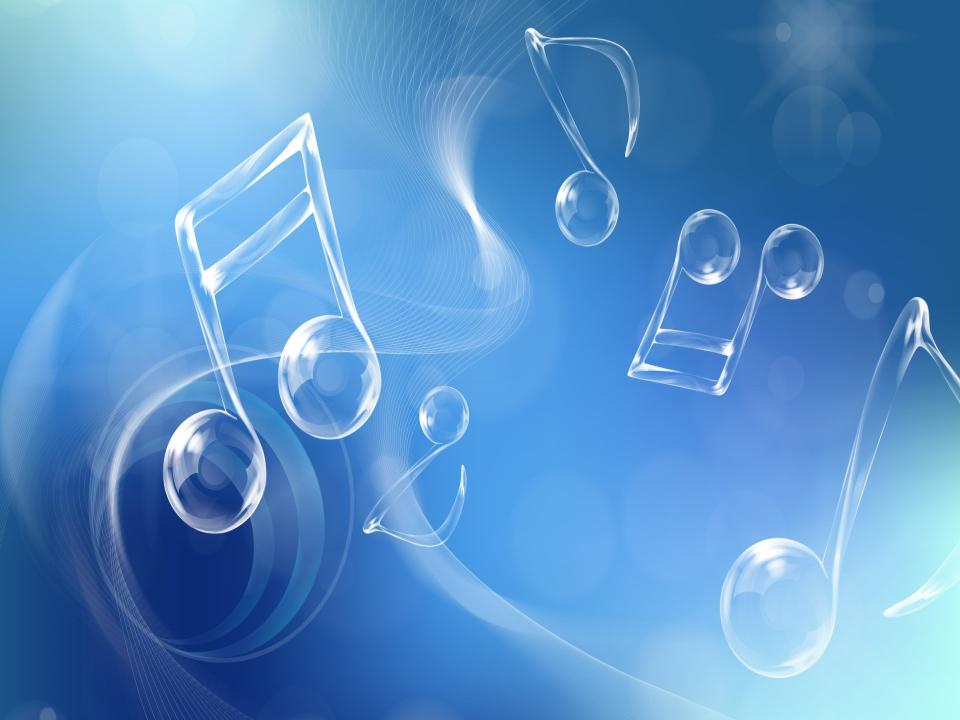 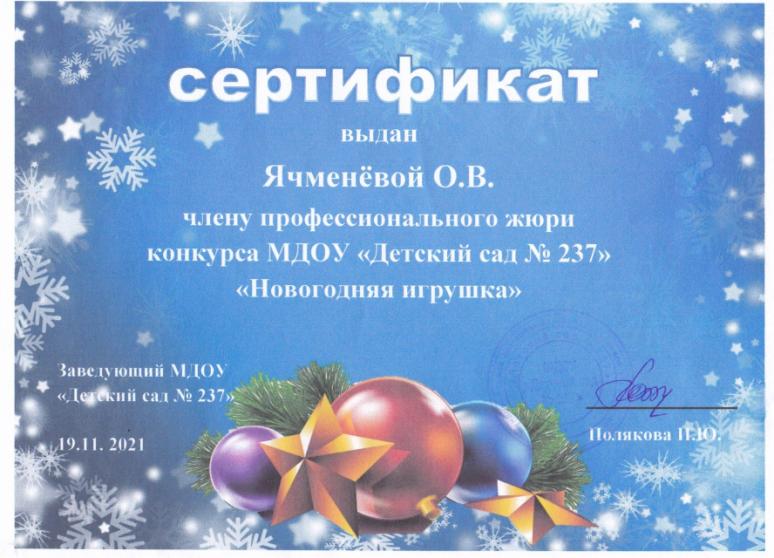 «Если вы хотите, чтобы ваши дети сделали первый возможный шаг к Нобелевской премии, начинайте не с химии, а с музыки. Ибо музыка – пища для мозга, в структурах музыки скрыты все последующие научные открытия. И. Эйнштейн со скрипкой, и Планк у рояля – не случайность, не прихоть, а божественная необходимость».                                                     М.Казинка